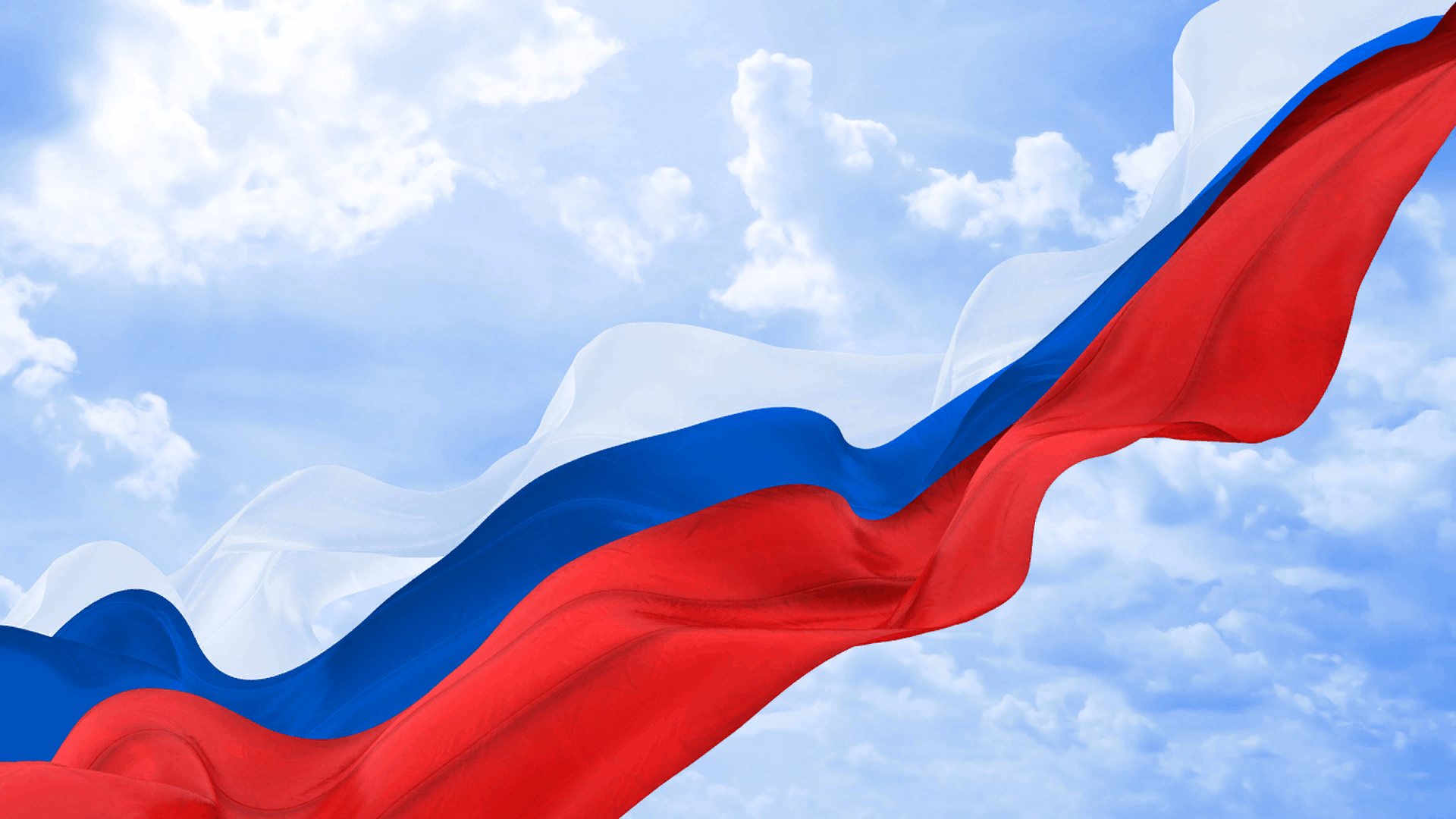 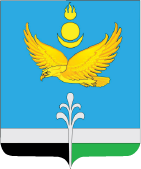 ИСПОЛНЕНИЕ БЮДЖЕТА МУНИЦИПАЛЬНОГО ОБРАЗОВАНИЯ 
«НУКУТСКИЙ РАЙОН»
за 2022 год
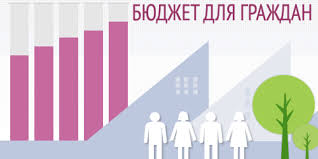 Основные параметры исполнения районного бюджета за 2022 год
Фактическое поступление доходов в бюджет МО «Нукутский район» за 2022 год
Объем и структура поступлений налоговых и неналоговых доходов МО «Нукутский район» за 2022 год
Исполнение бюджета муниципального образования «Нукутский район» по разделам и подразделам классификации расходов за 2022 год
Муниципальные программы
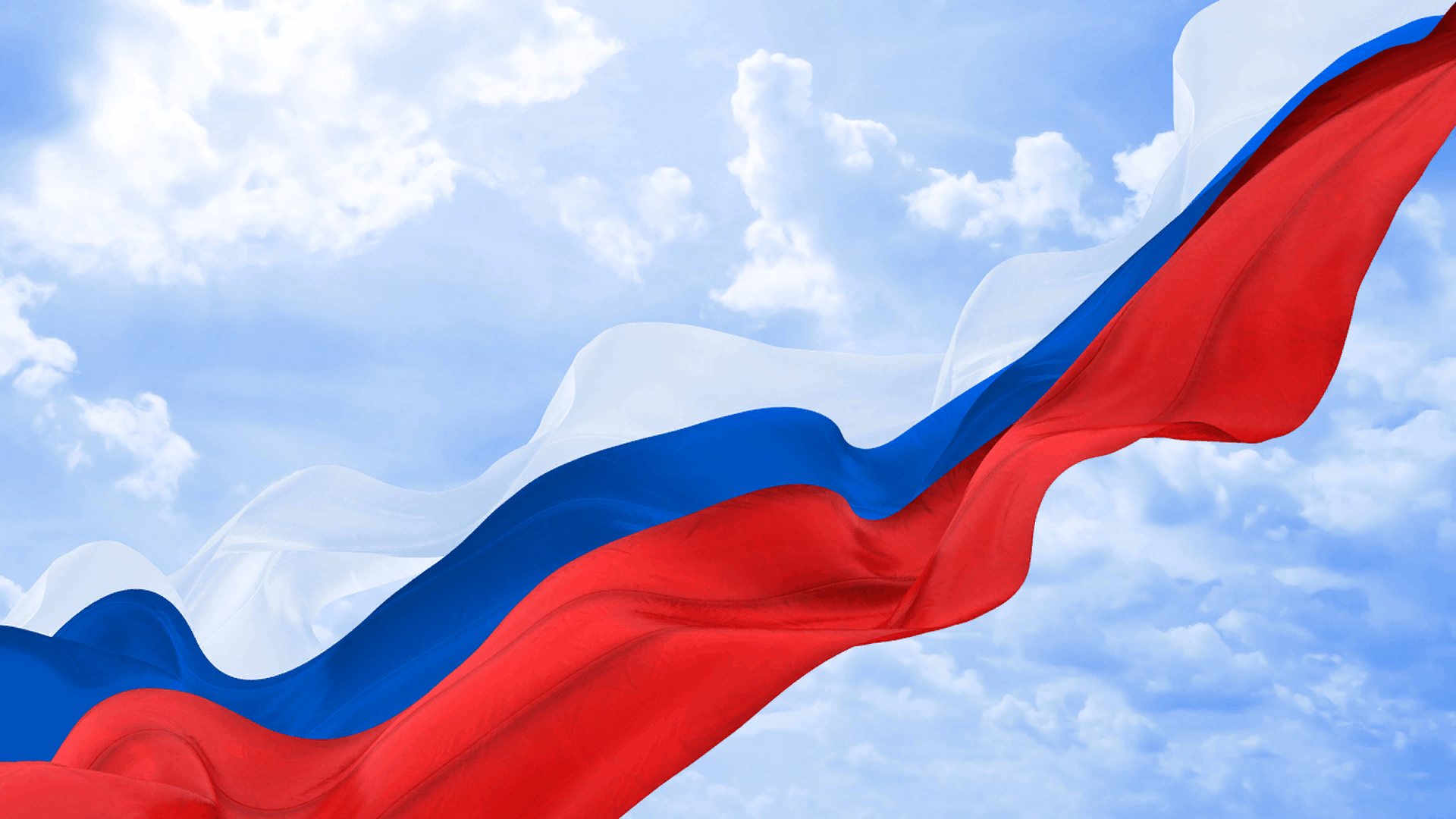 Муниципальная программа
 «Дорожное хозяйство»  на 2019-2025 годы
Цель муниципальной программы:
содержание и ремонт автомобильной дороги общего пользования местного значения «Подъезд к д. Зунгар»
Объём финансирования:
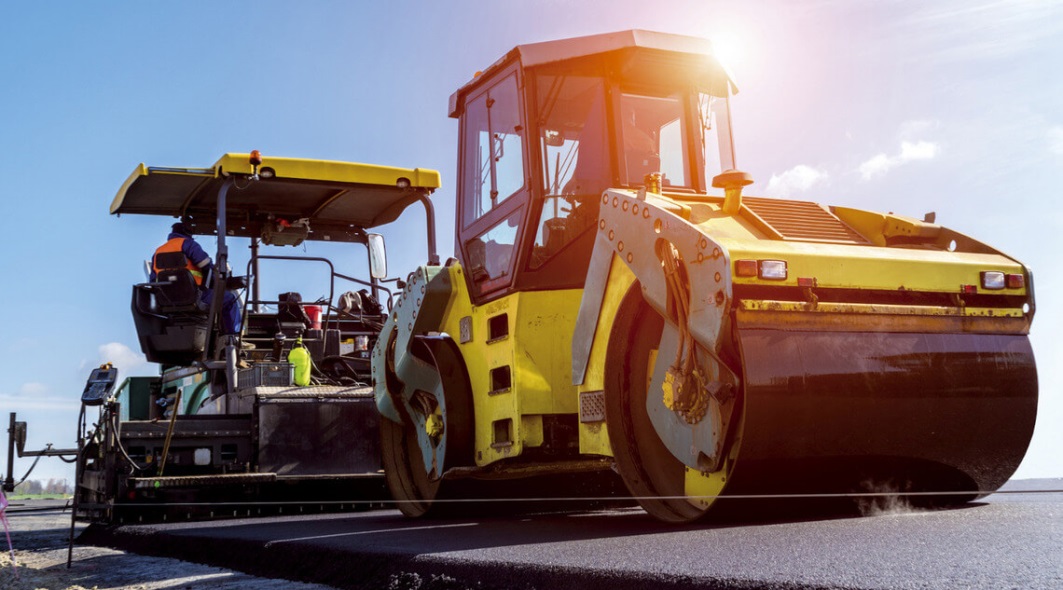 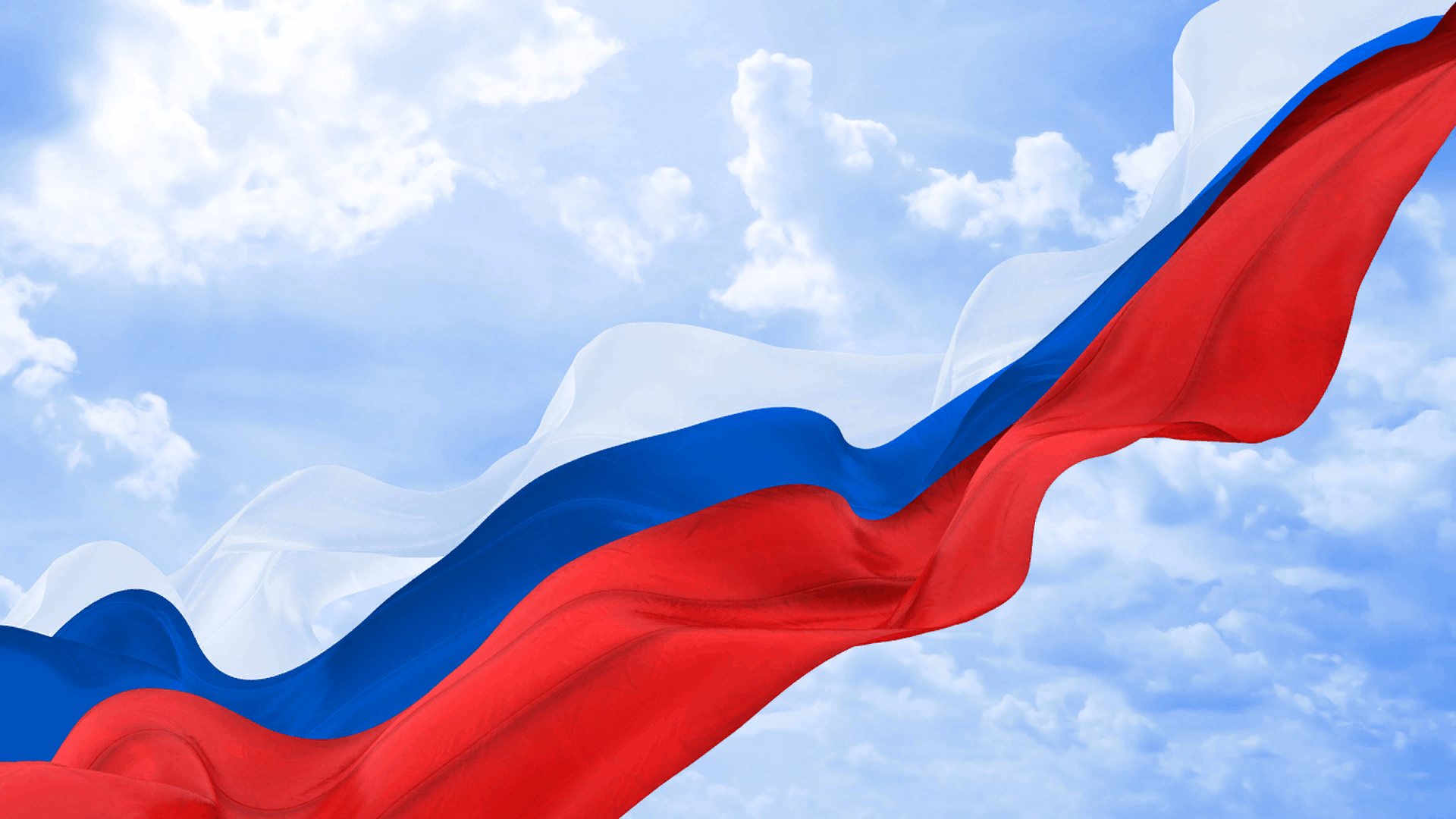 Сведения о достижении планируемых результатов муниципальной программы
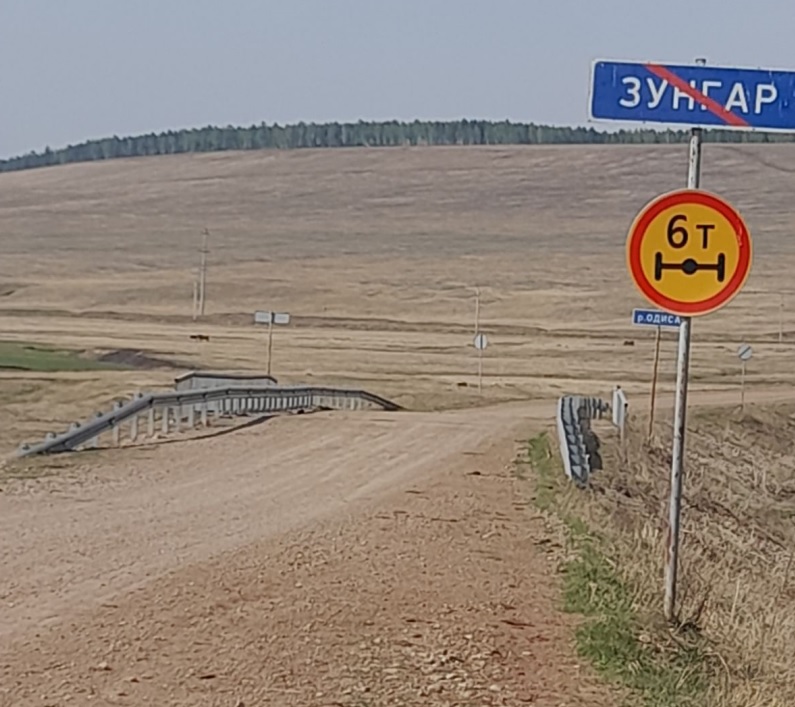 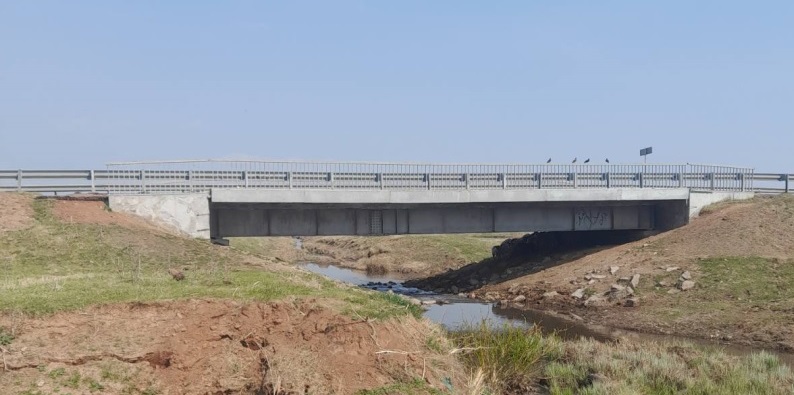 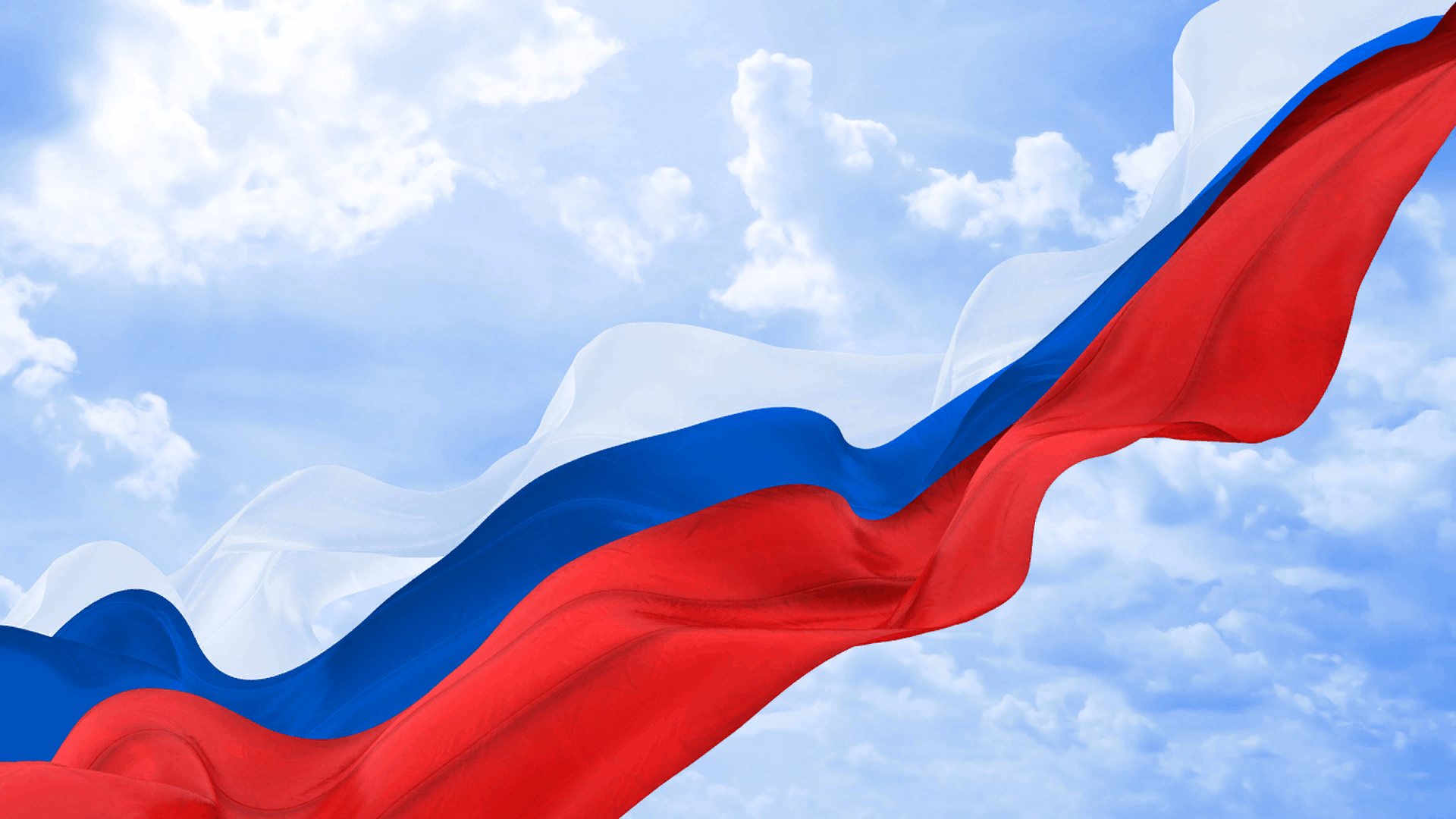 МУНИЦИПАЛЬНАЯ ПРОГРАММА
«Муниципальные финансы» на 2019-2025 годы
ЦЕЛЬ МУНИЦИПАЛЬНОЙ ПРОГРАММЫ:
повышение качества управления муниципальными финансами муниципального образования «Нукутский район»
Объём финансирования:
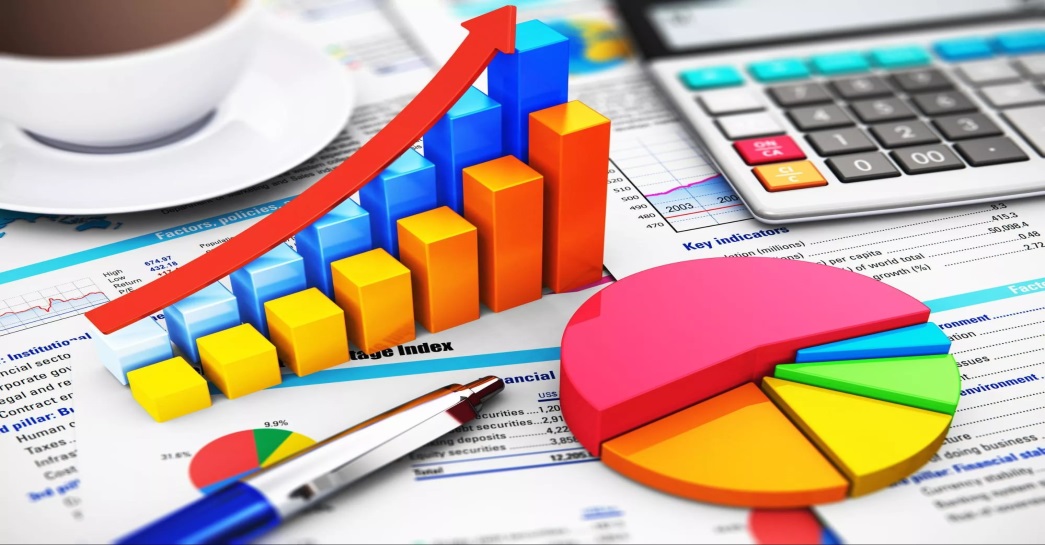 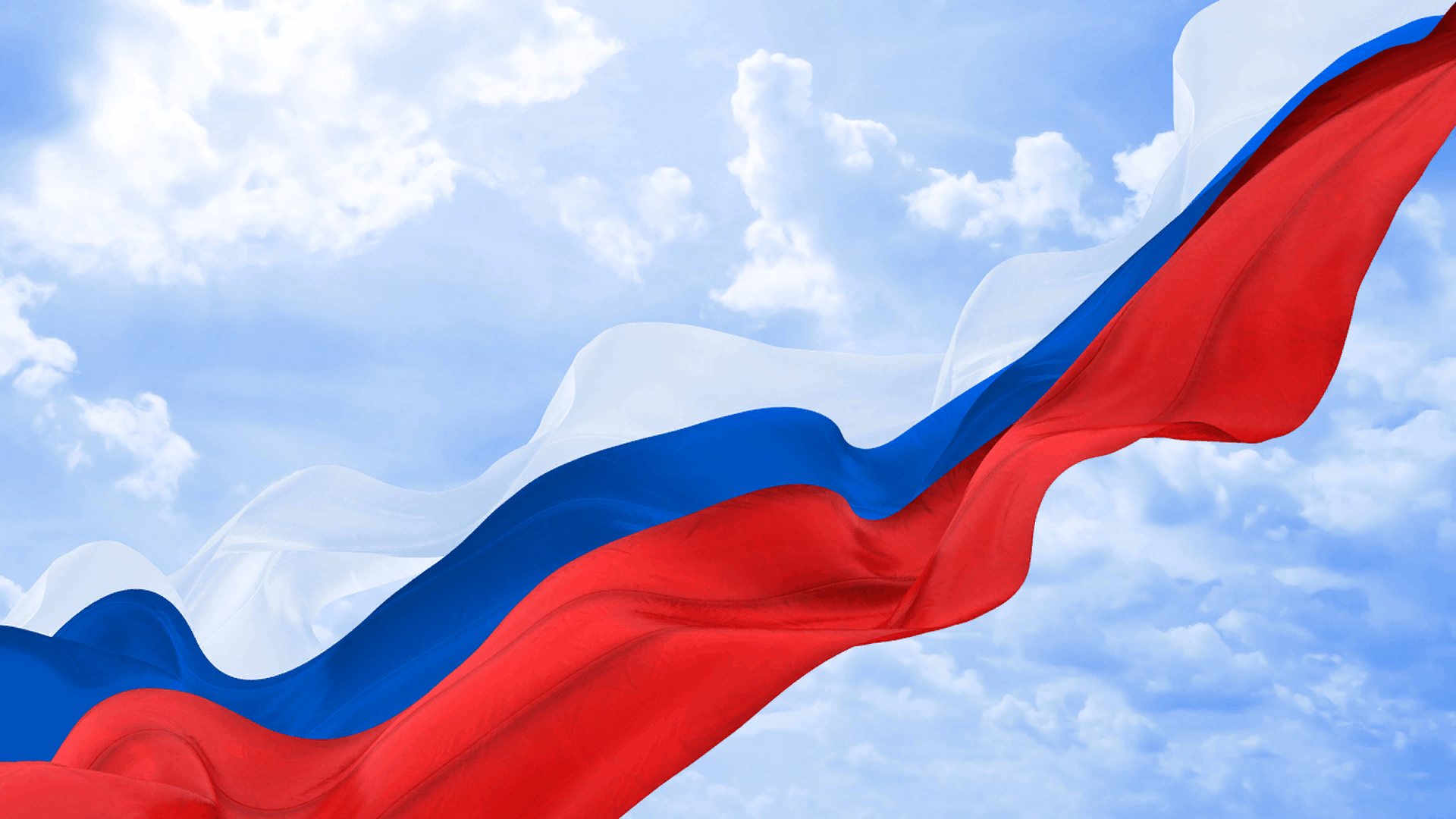 Сведения о достижении планируемых результатов муниципальной программы
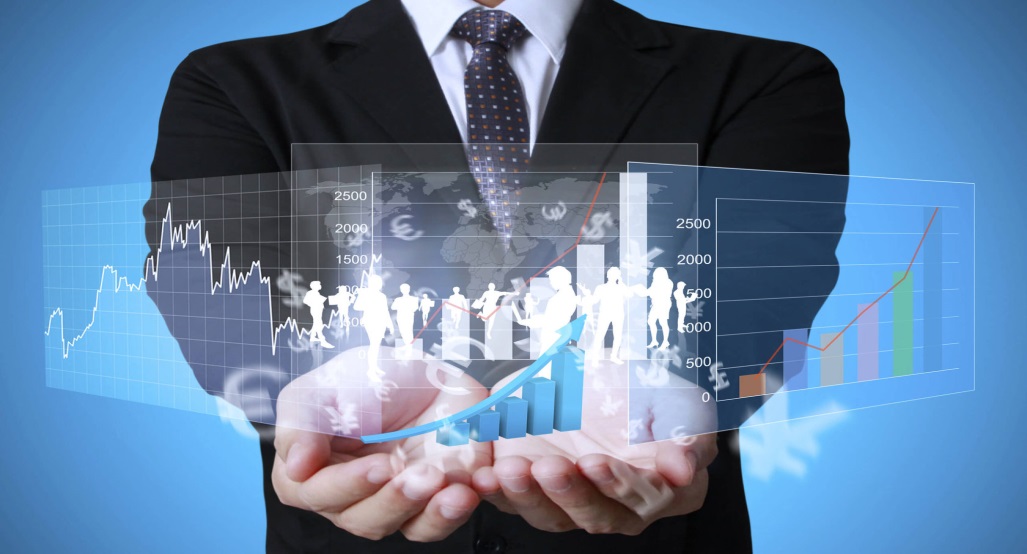 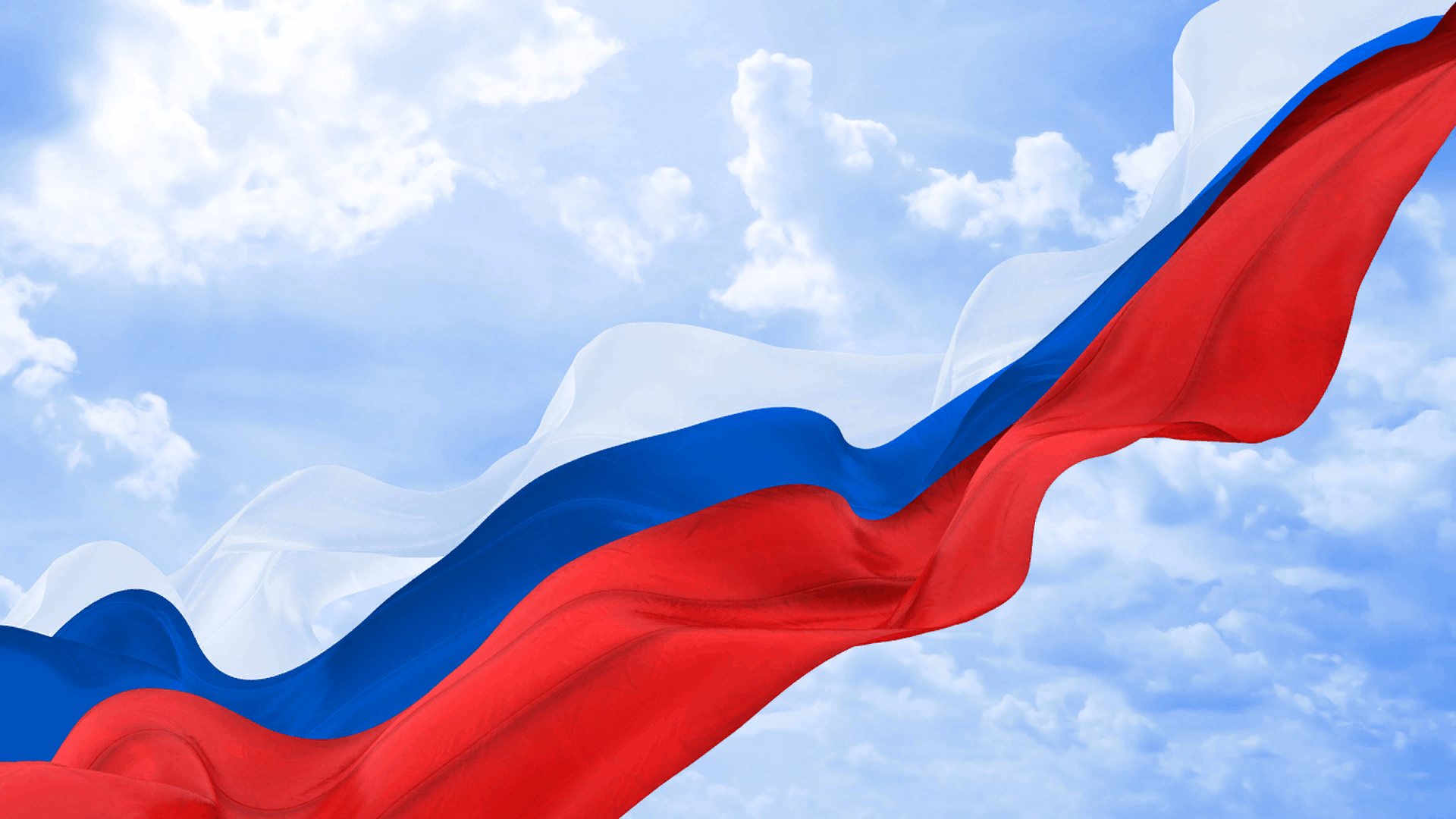 Муниципальная программа
 «ОБРАЗОВАНИЕ» 
на 2019-2025 годы
Цель муниципальной программы:

Повышение доступности и качества образования, обеспечение его соответствия требованиям современного социально-экономического развития региона и государства
Объём финансирования:
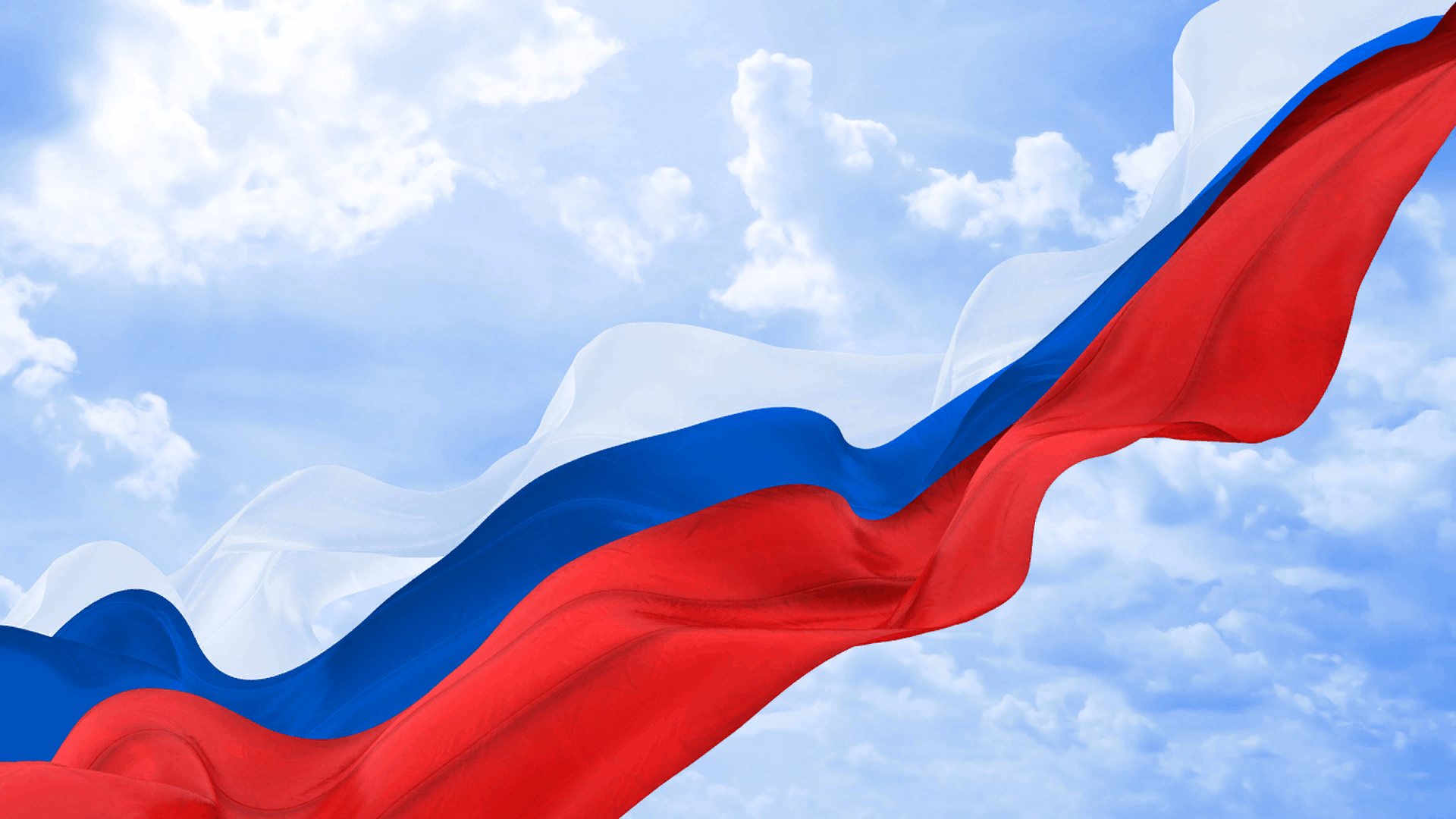 Сведения о достижении планируемых результатов 
муниципальной программы
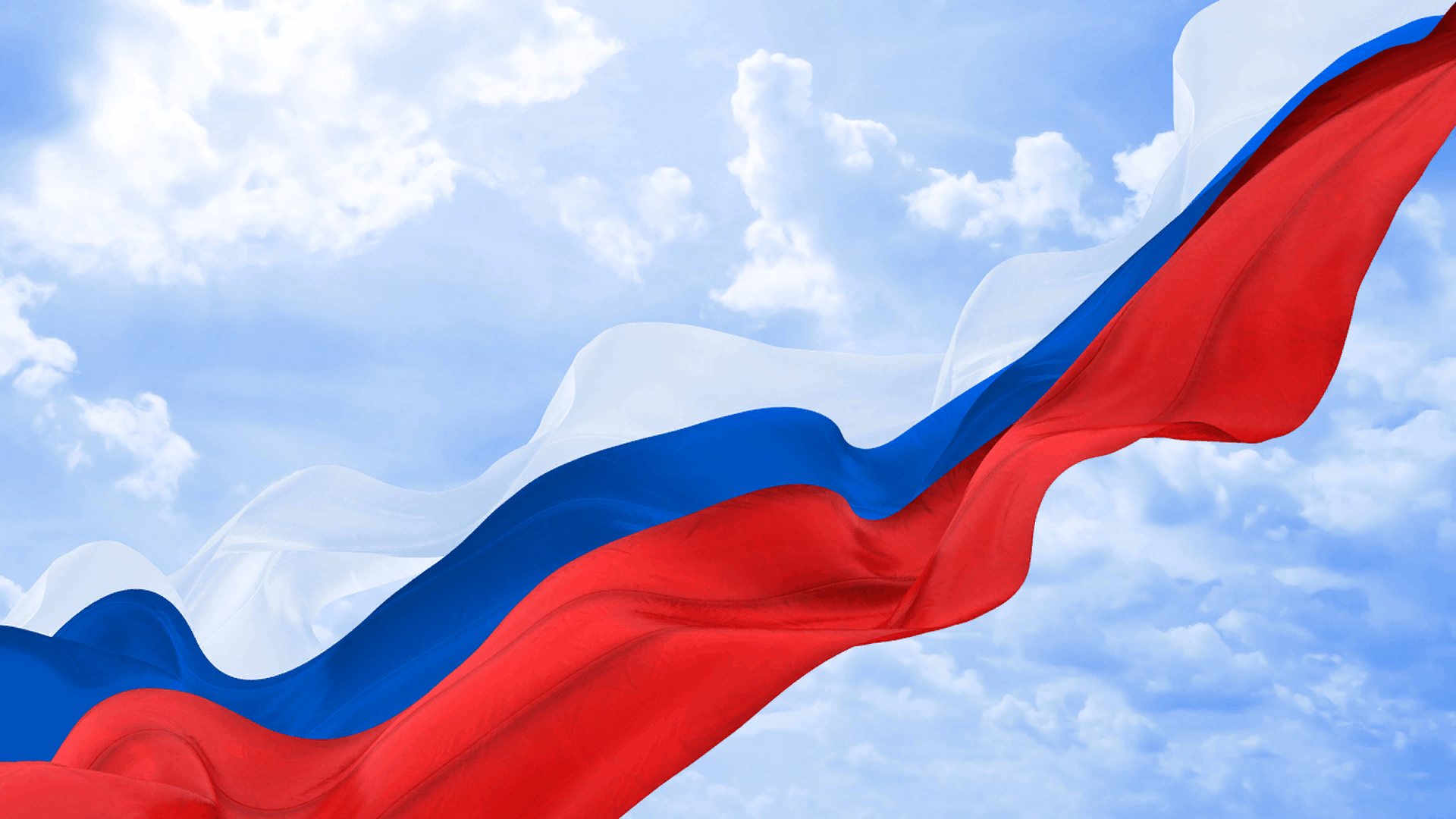 Достижения за 2022 год:
Капитальный ремонт МБОУ Харётская СОШ (2021-2022 гг.) 
Стоимость работ 2021 г. – 17 850,3 тыс.р.; 2022 г. – 109 433,4 тыс.р.
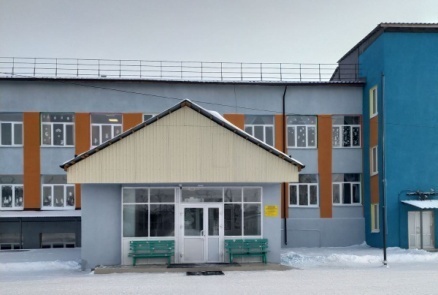 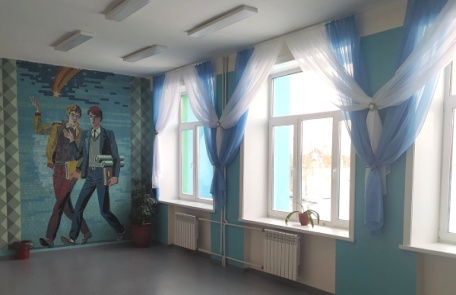 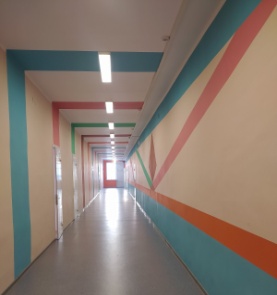 Капитальный ремонт и оснащение МБОУ Верхне-Куйтинская ООШ 
Федеральный проект «Модернизация школьных систем образования»
Стоимость работ / услуг – 45 514,6 тыс.р.
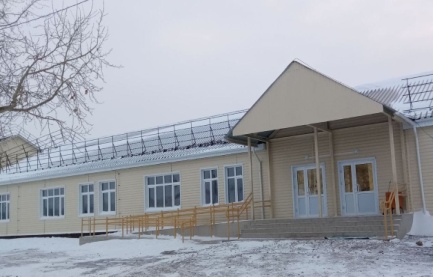 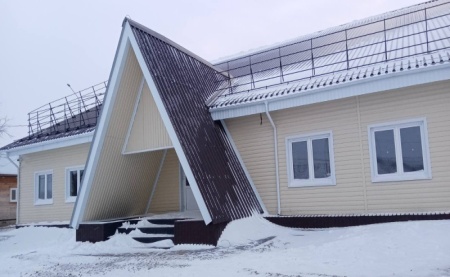 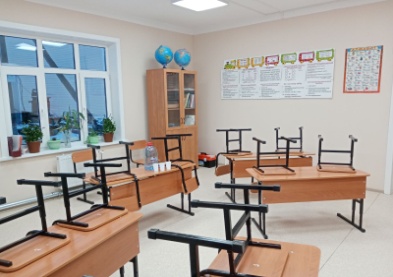 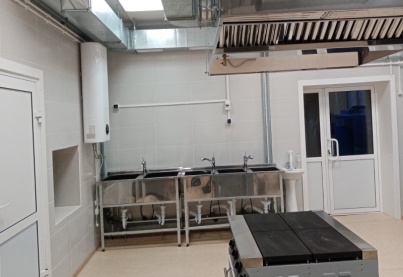 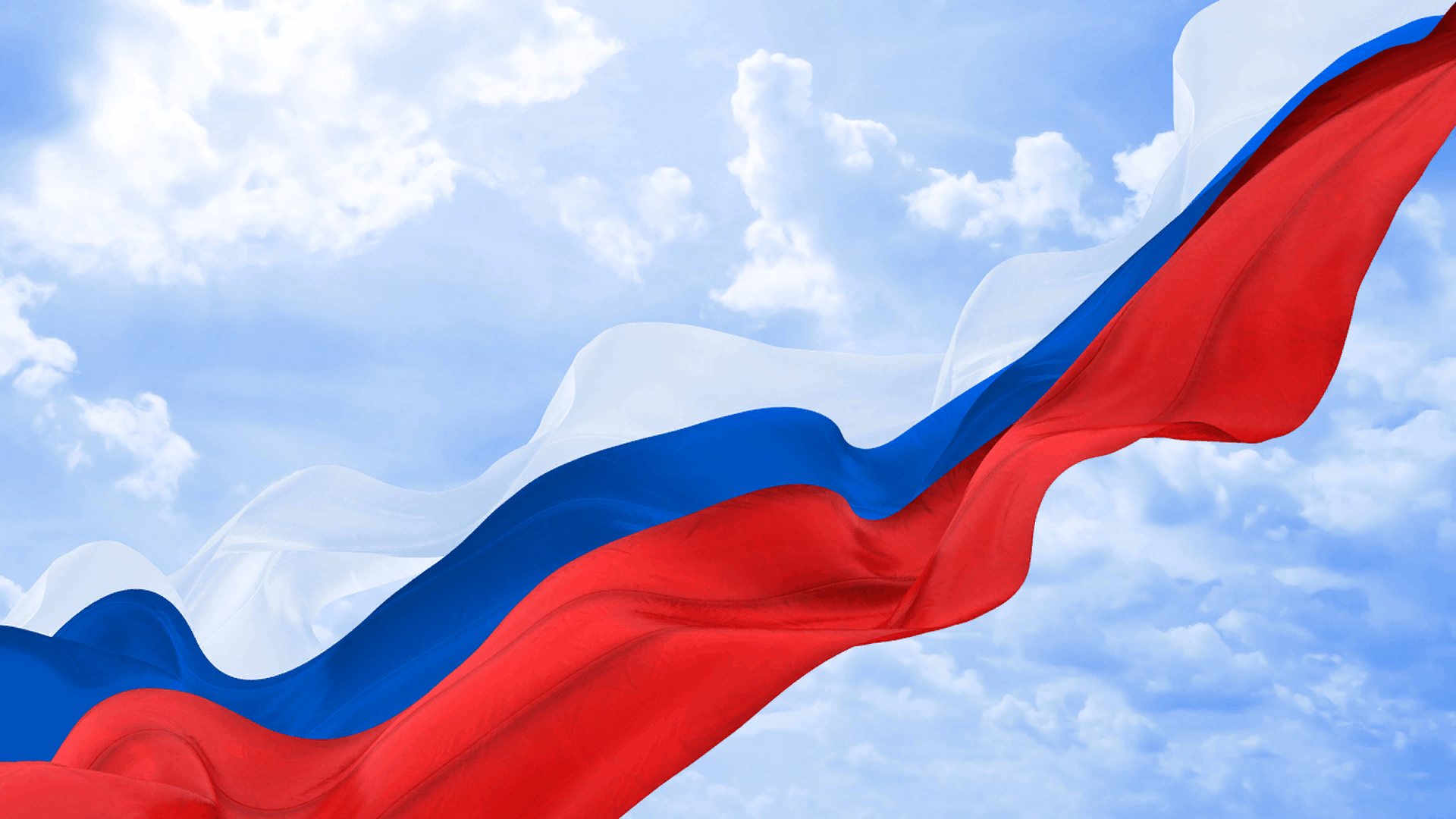 Достижения за 2022 год:
Капитальный ремонт спортзала МБОУ Новоленинская СОШ 
Региональный проект «Успех каждого ребенка»
Стоимость работ – 7 189,3 тыс.р.
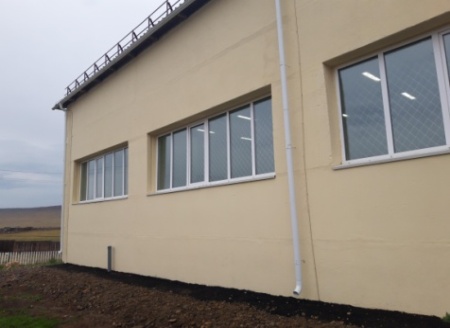 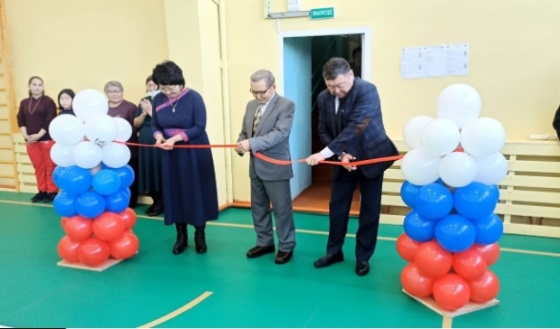 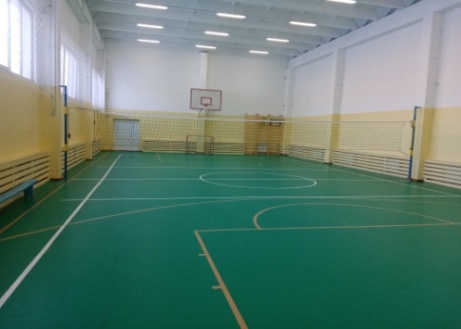 Капитальный ремонт МБДОУ Алтарикский детский сад
Стоимость работ  – 28 501,4 тыс.р.
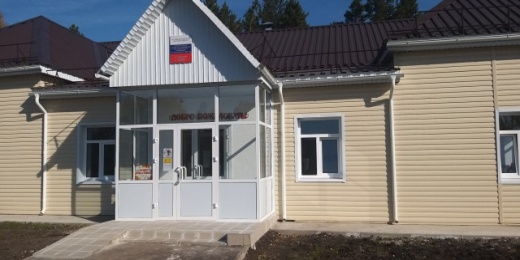 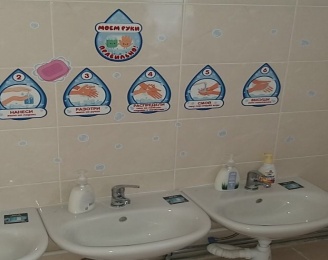 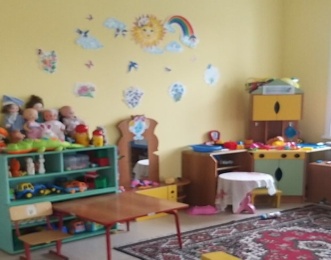 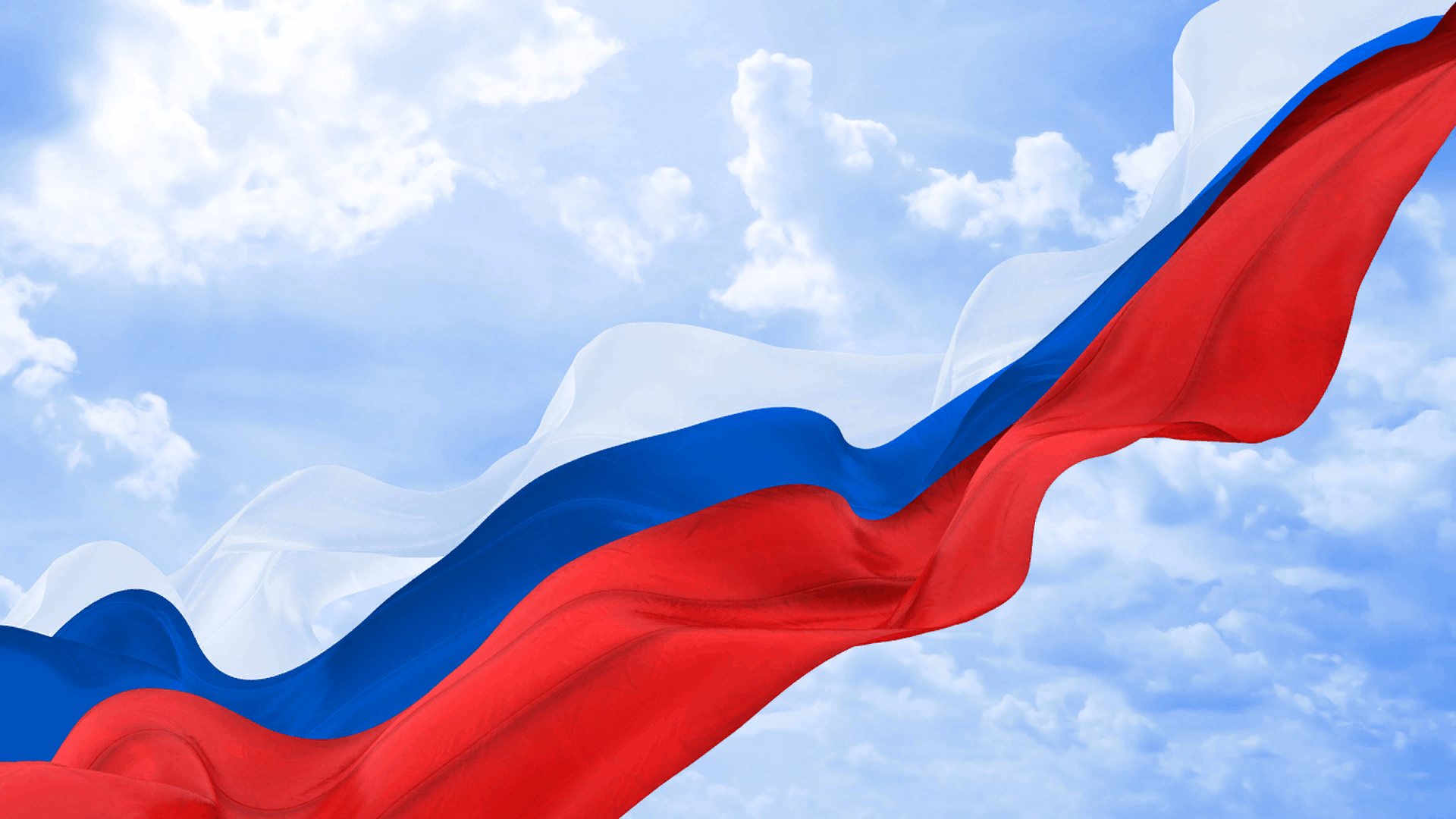 Муниципальная программа
 «Культура» на 2019-2025 годы
Цель муниципальной программы:
 развитие культурного потенциала личности и общества в целом, сохранение культурного наследия Нукутского района
Объём финансирования:
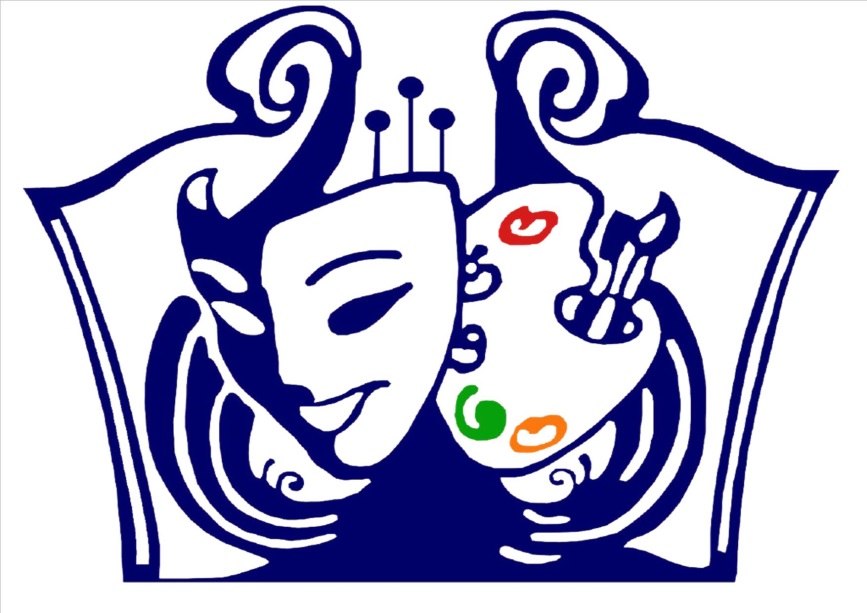 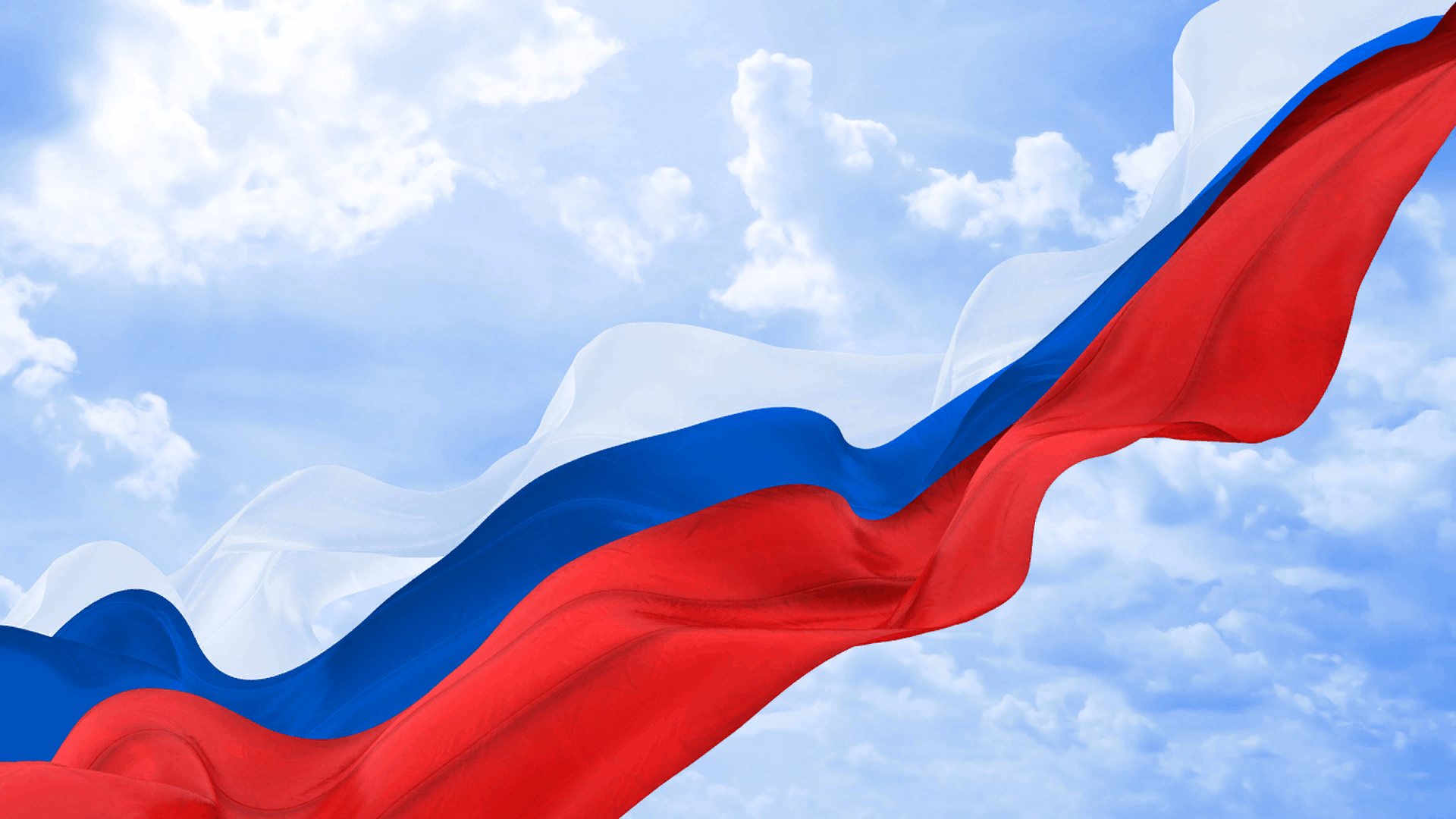 Сведения о достижении планируемых результатов муниципальной программы
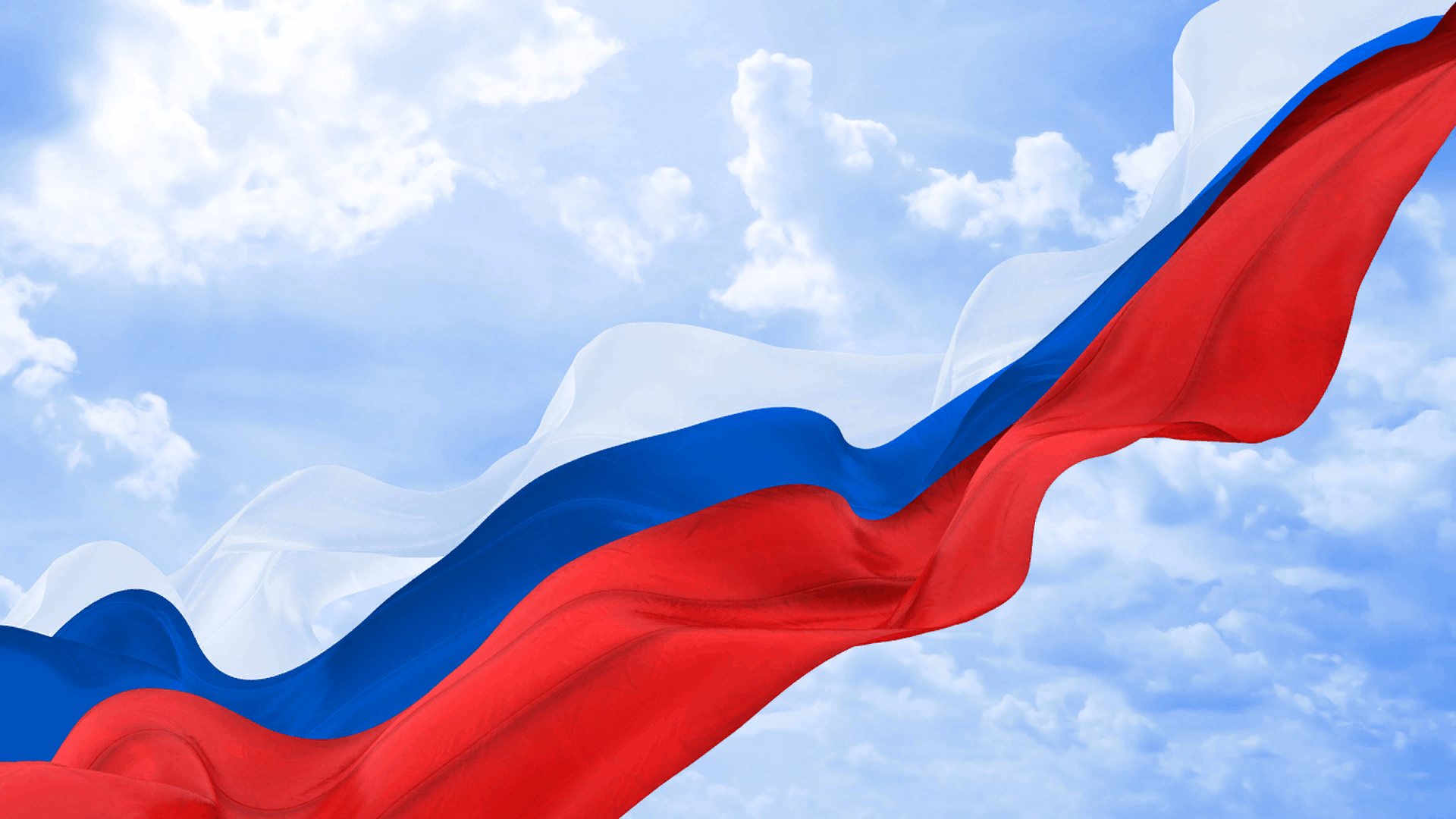 МУНИЦИПАЛЬНАЯ ПРОГРАММА
«Молодежная политика» на 2019-2025 годы
ЦЕЛЬ МУНИЦИПАЛЬНОЙ ПРОГРАММЫ:
Создание условий для личностного и профессионального становления молодежи, формирования и развития духовно-нравственных и патриотических ценностей
Объём финансирования:
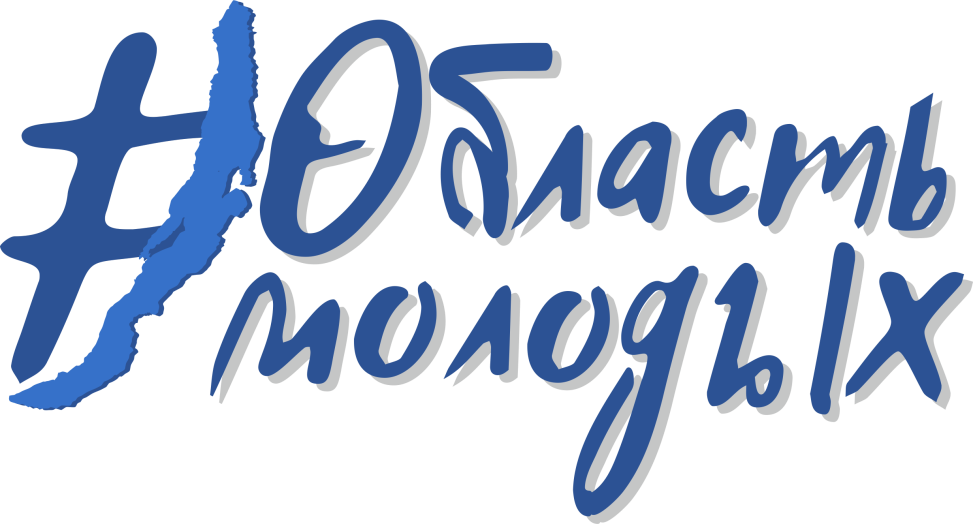 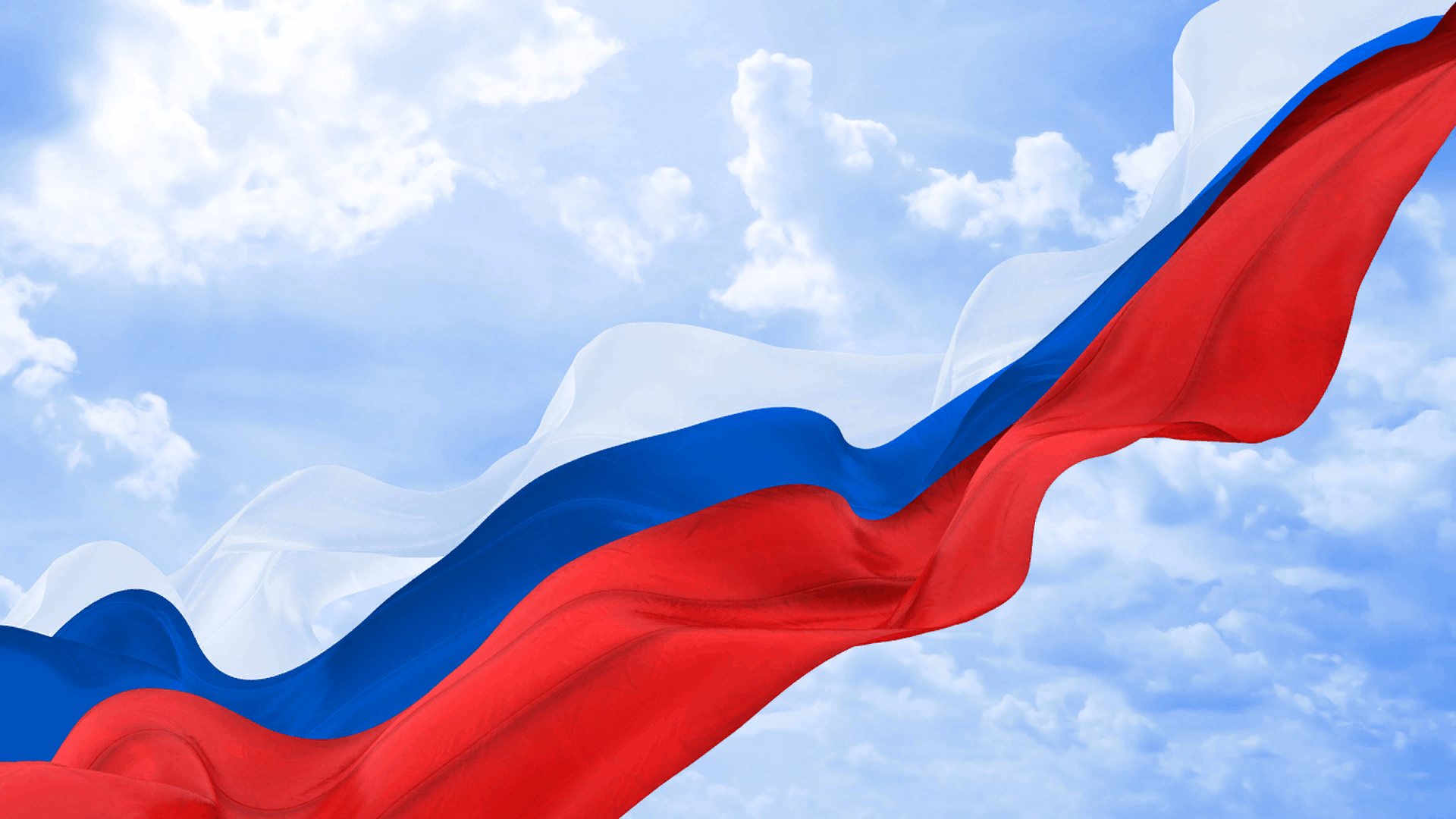 Сведения о достижении планируемых результатов муниципальной программы
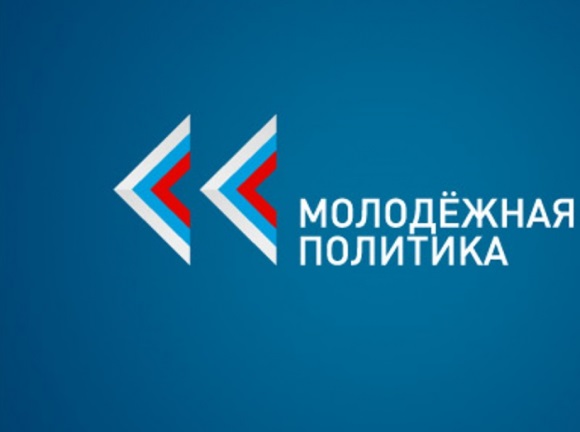 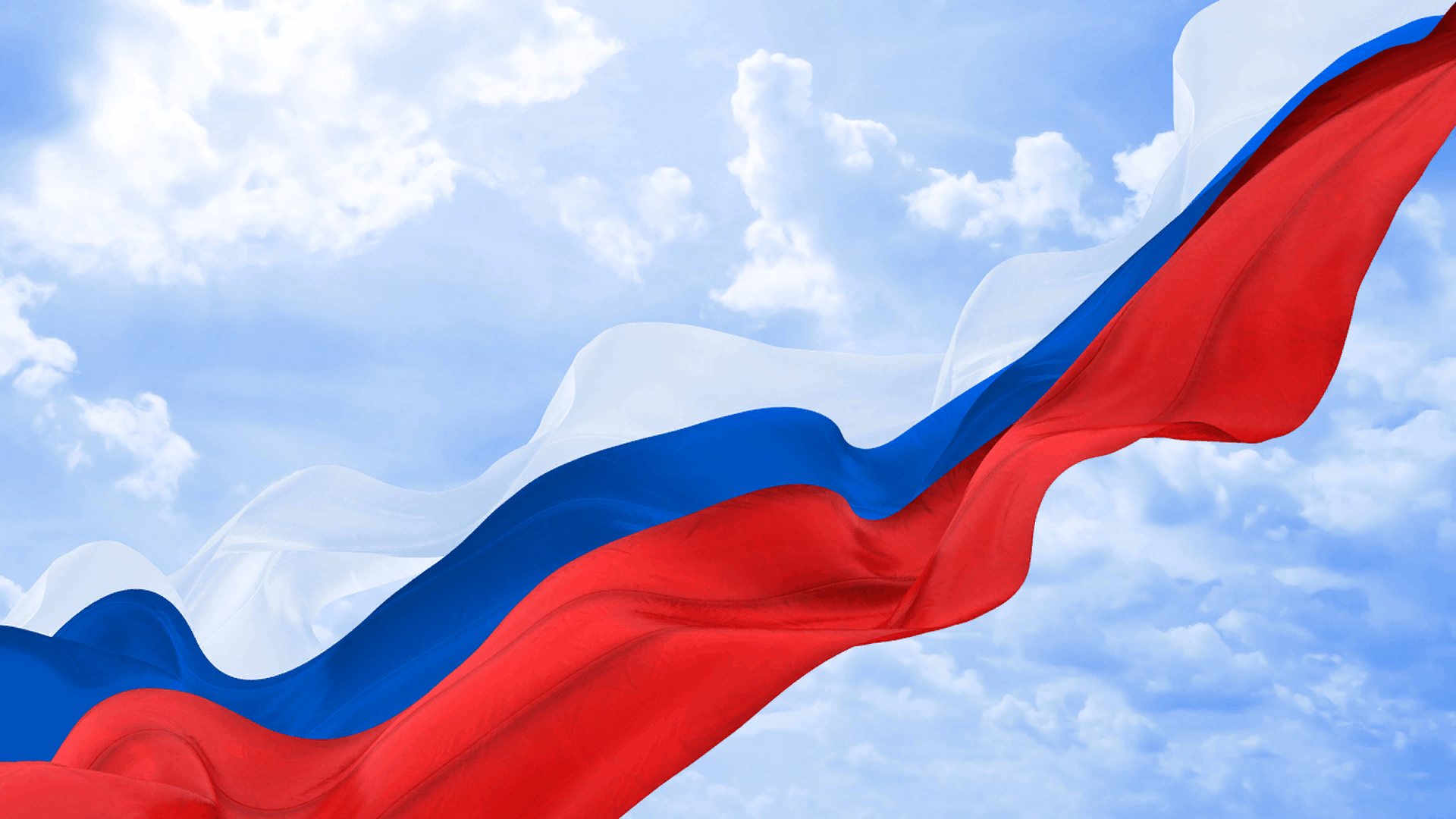 Муниципальная программа
 «СЕЛЬСКОЕ ХОЗЯЙСТВО» на  2019-2025 годы
Цель муниципальной программы:

создание комфортных условий жизнедеятельности в сельской местности, обеспечение условий для повышения эффективности развития сельского хозяйства и санитарно-эпидемиологическое благополучие населения
Объём финансирования:
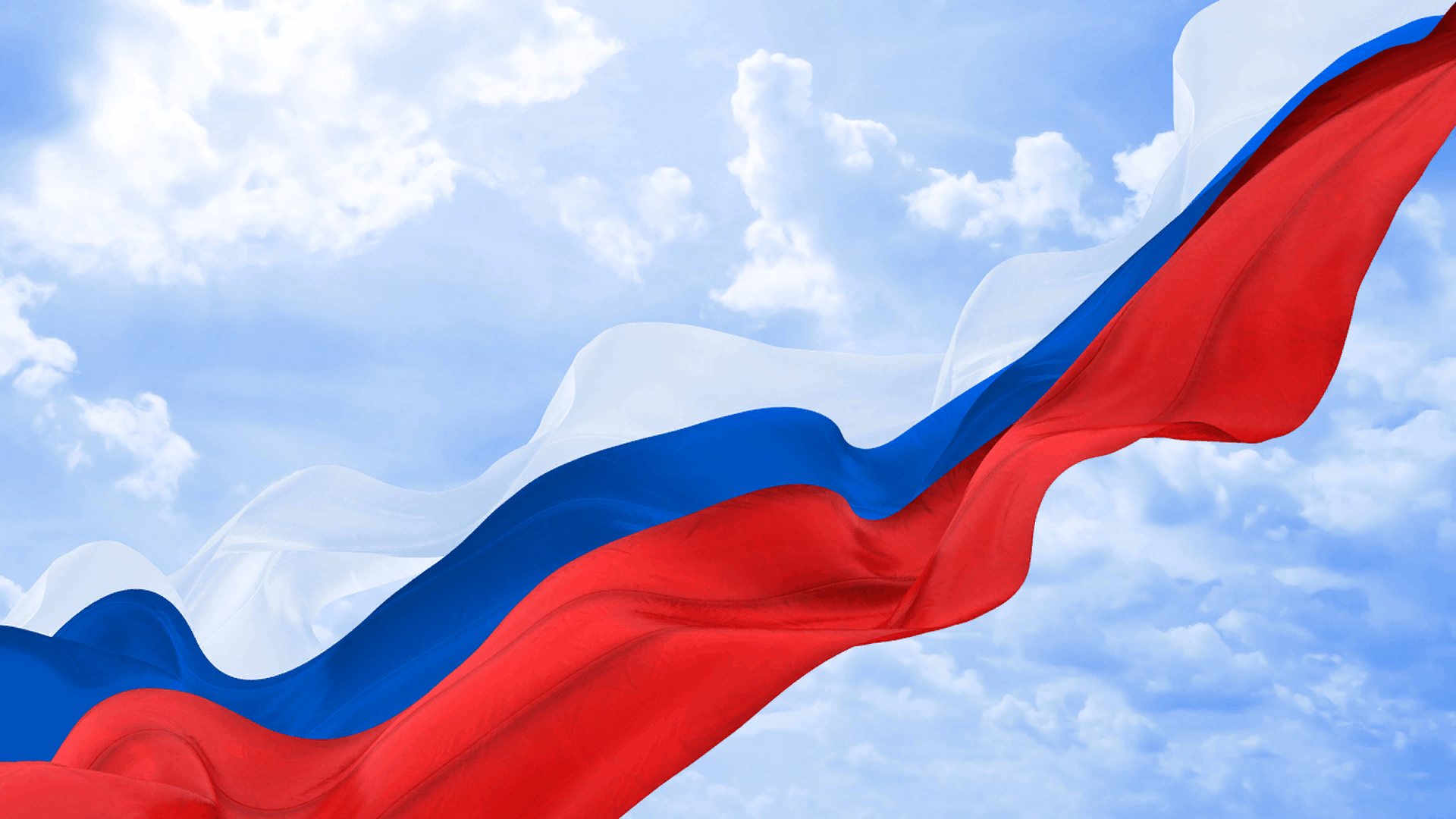 Сведения о достижении планируемых результатов муниципальной программы
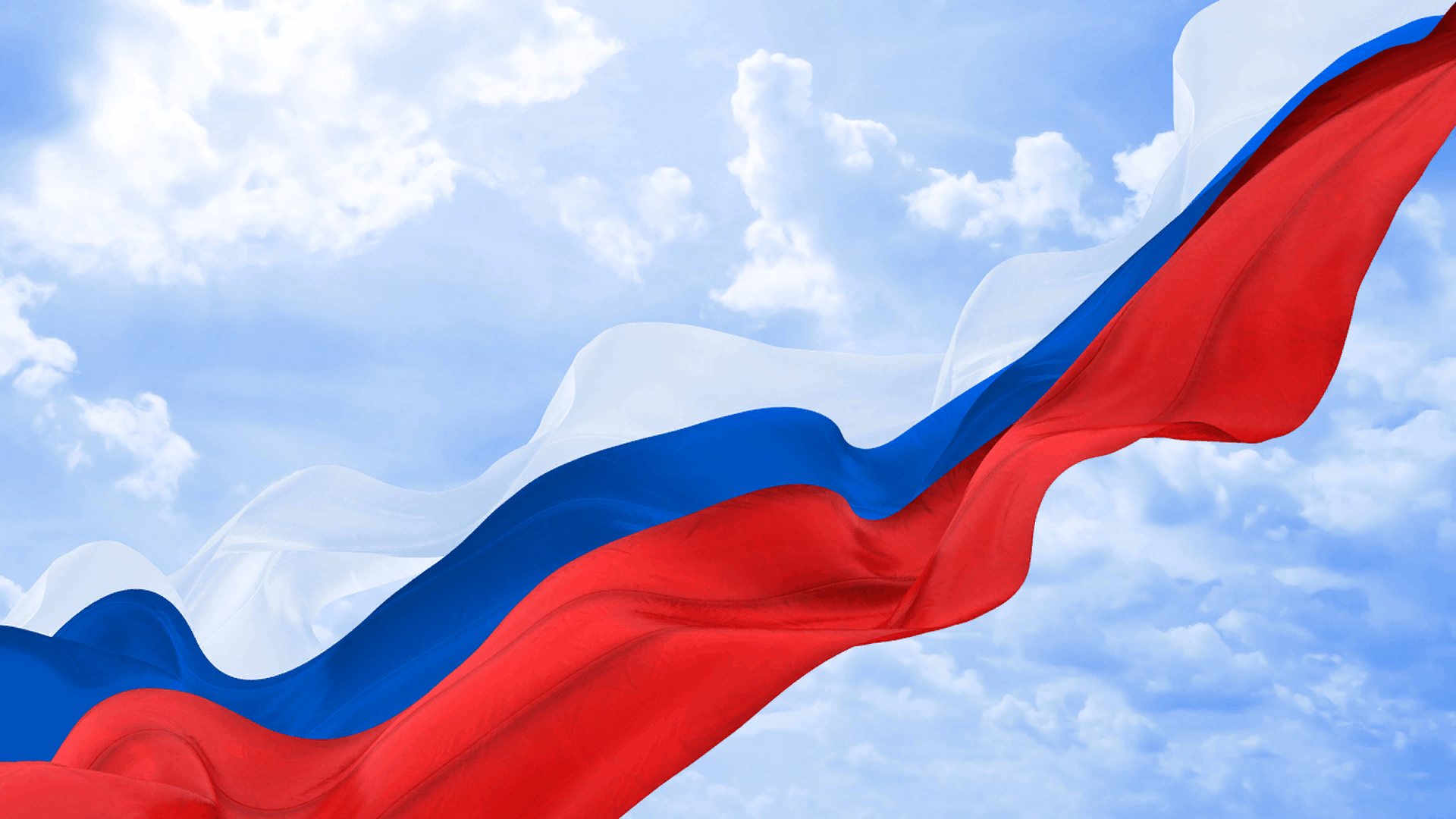 Муниципальная программа
«Социальная поддержка населения»  на 2019-2025
Цель муниципальной программы:
 повышение эффективности и усиление адресной направленности мер по социальной защите населения и граждан, нуждающихся в социальной поддержке.
Объём финансирования:
Сведения о достижении планируемых результатов муниципальной программы
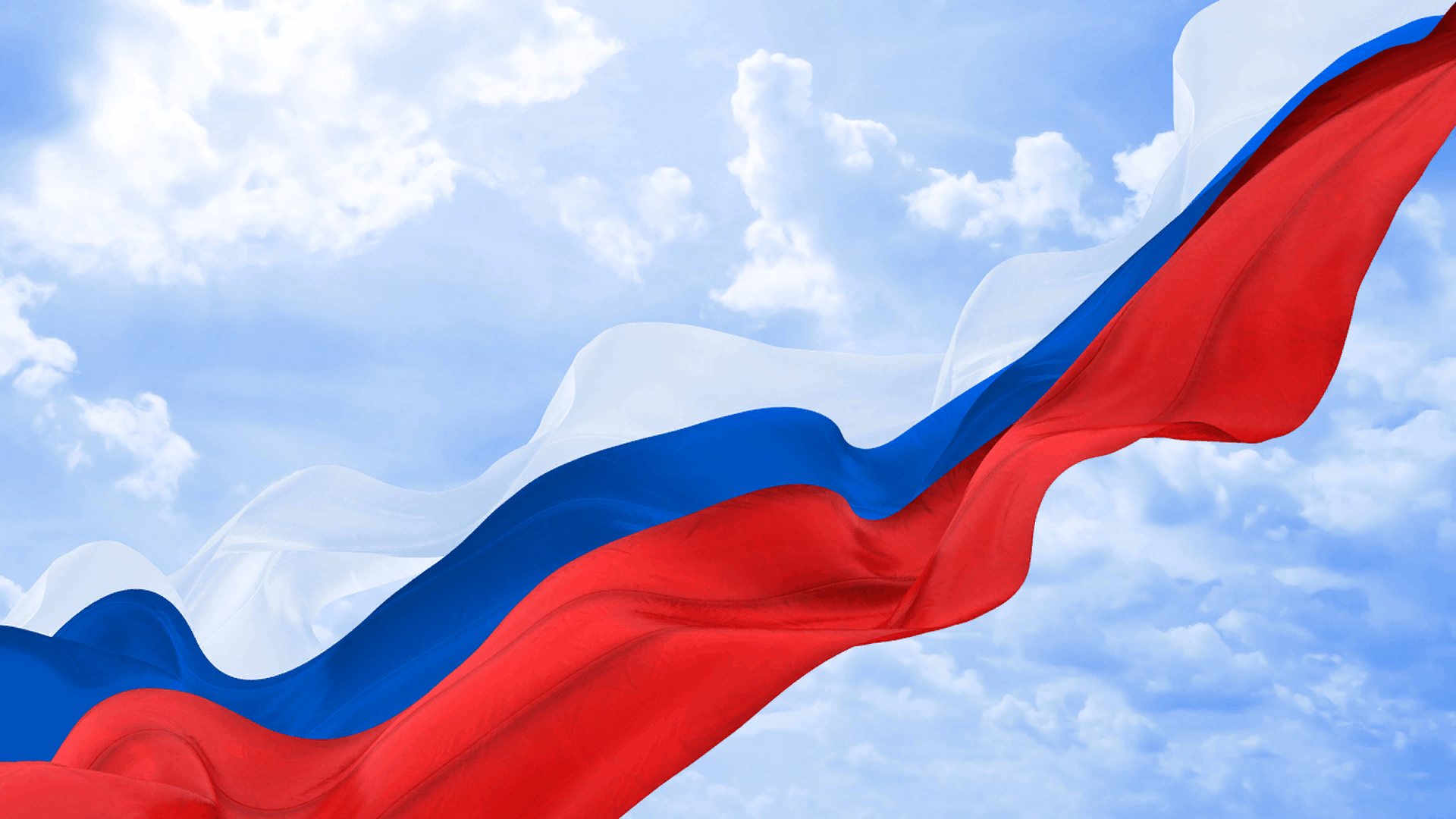 Сведения о достижении планируемых результатов муниципальной программы
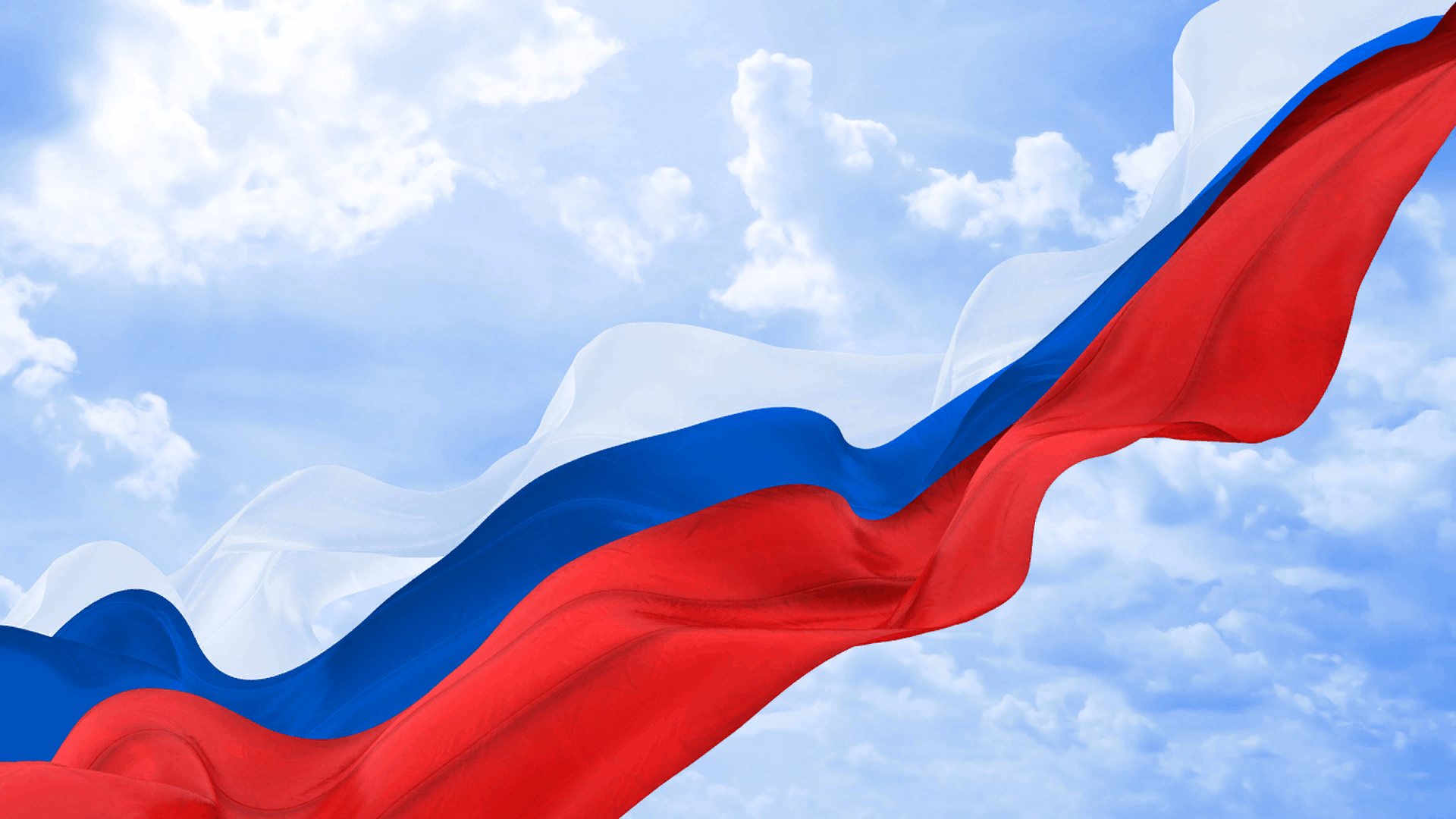 МУНИЦИПАЛЬНАЯ ПРОГРАММА
«Коммунальная инфраструктура объектов социальной сферы» на 2019 – 2025 годы
Цель муниципальной программы:
повышение качества и эффективности использования энергетических ресурсов и предоставляемых коммунальных услуг, модернизация и развитие коммунального хозяйства социальной сферы
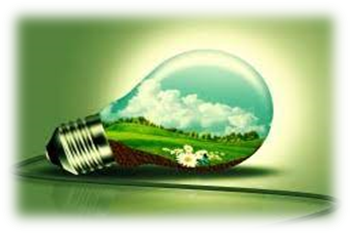 Объём финансирования:
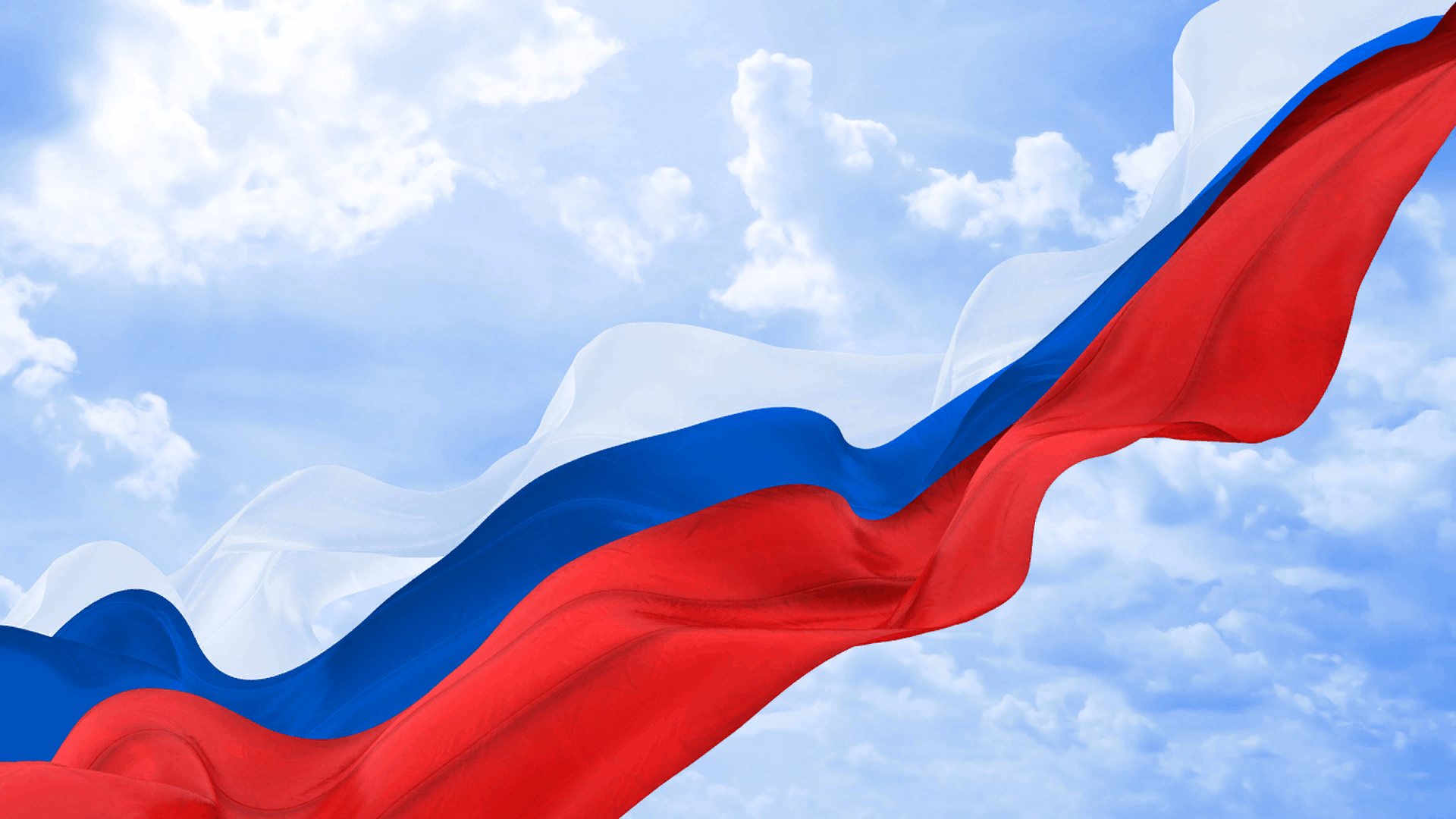 Сведения о достижении планируемых результатов муниципальной программы
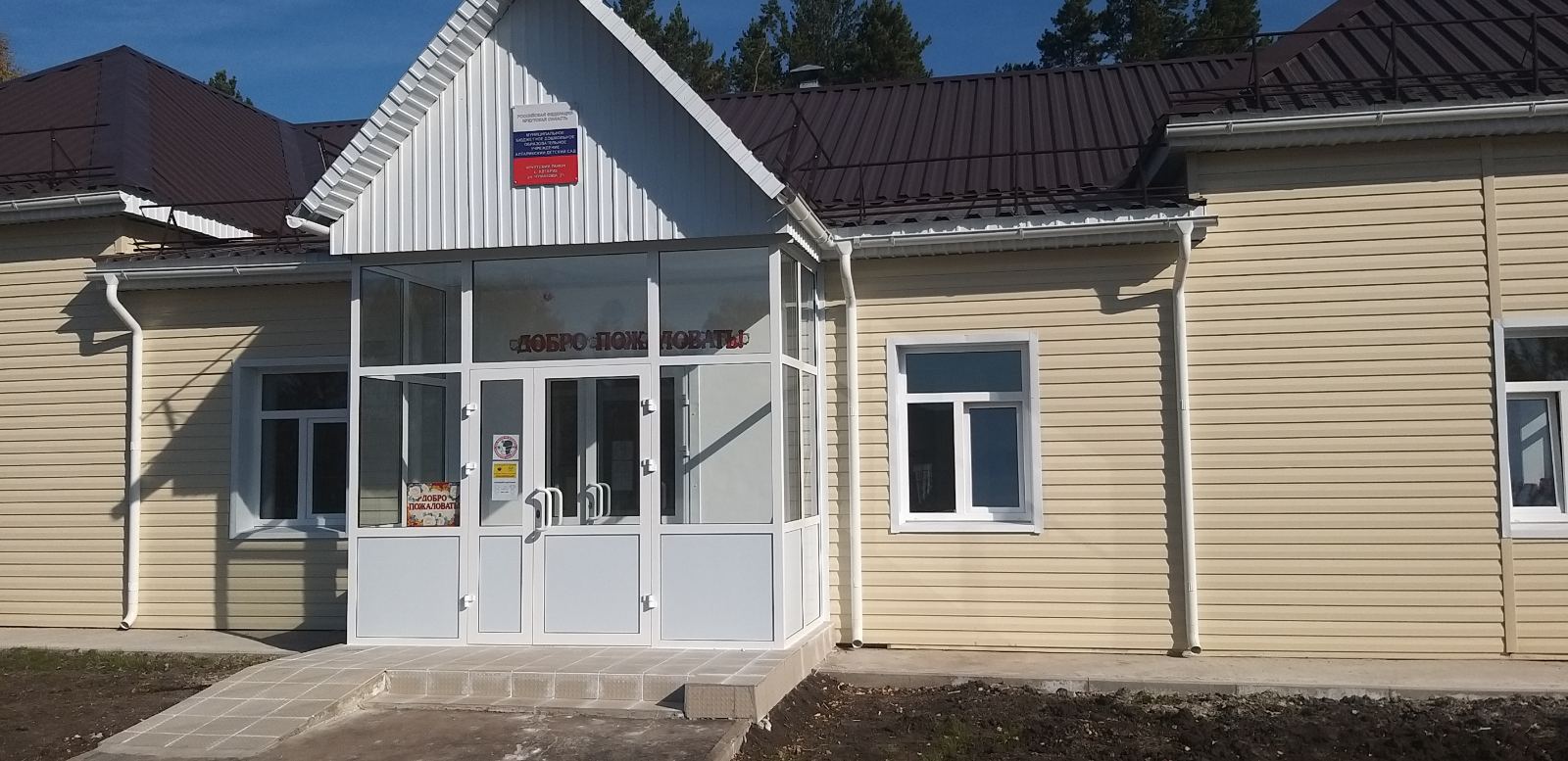 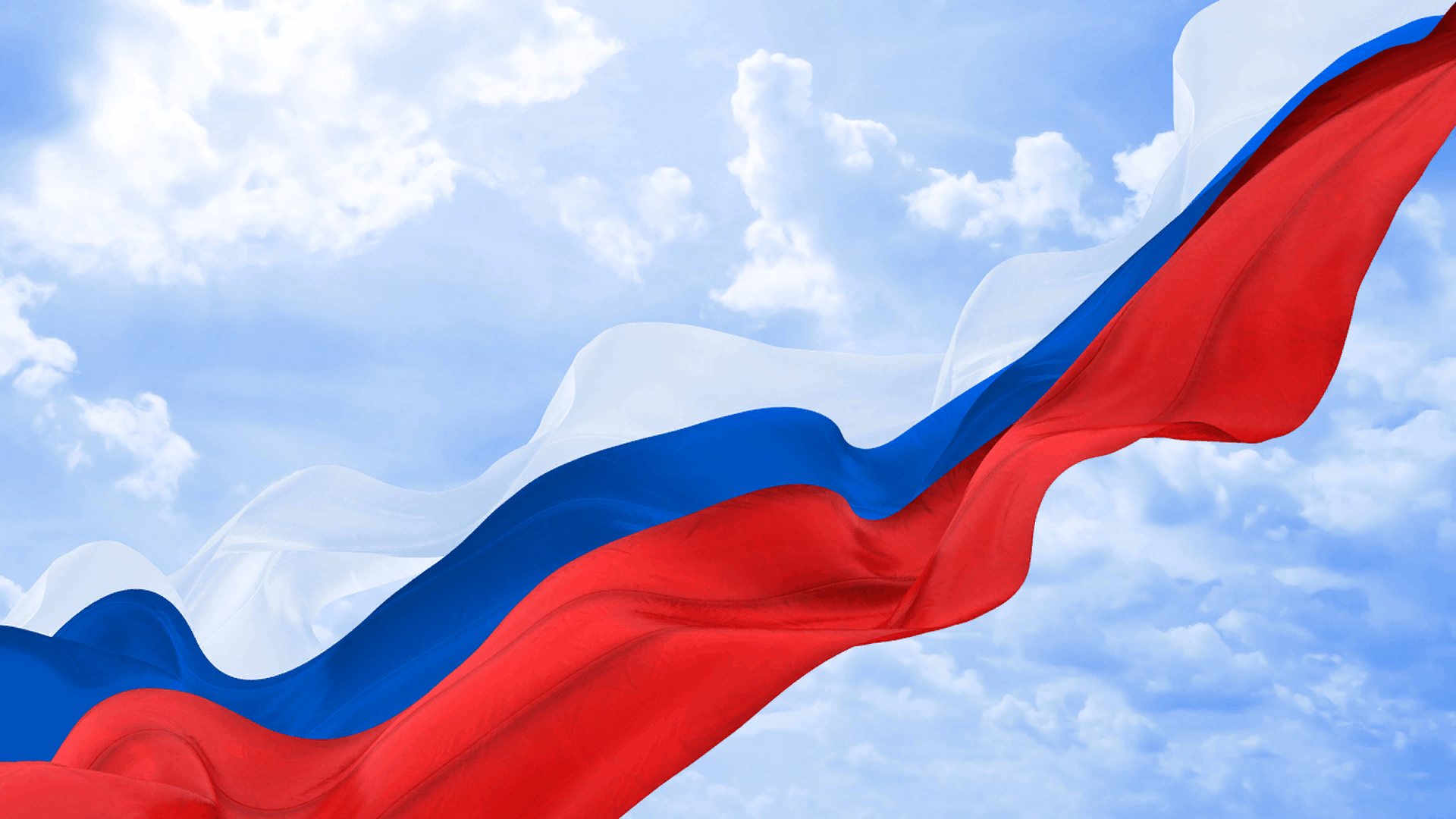 МУНИЦИПАЛЬНАЯ ПРОГРАММА
«Безопасность» на 2019-2025 годы
Цель муниципальной программы:
повышение безопасности населения муниципального образования «Нукутский район»
Объём финансирования:
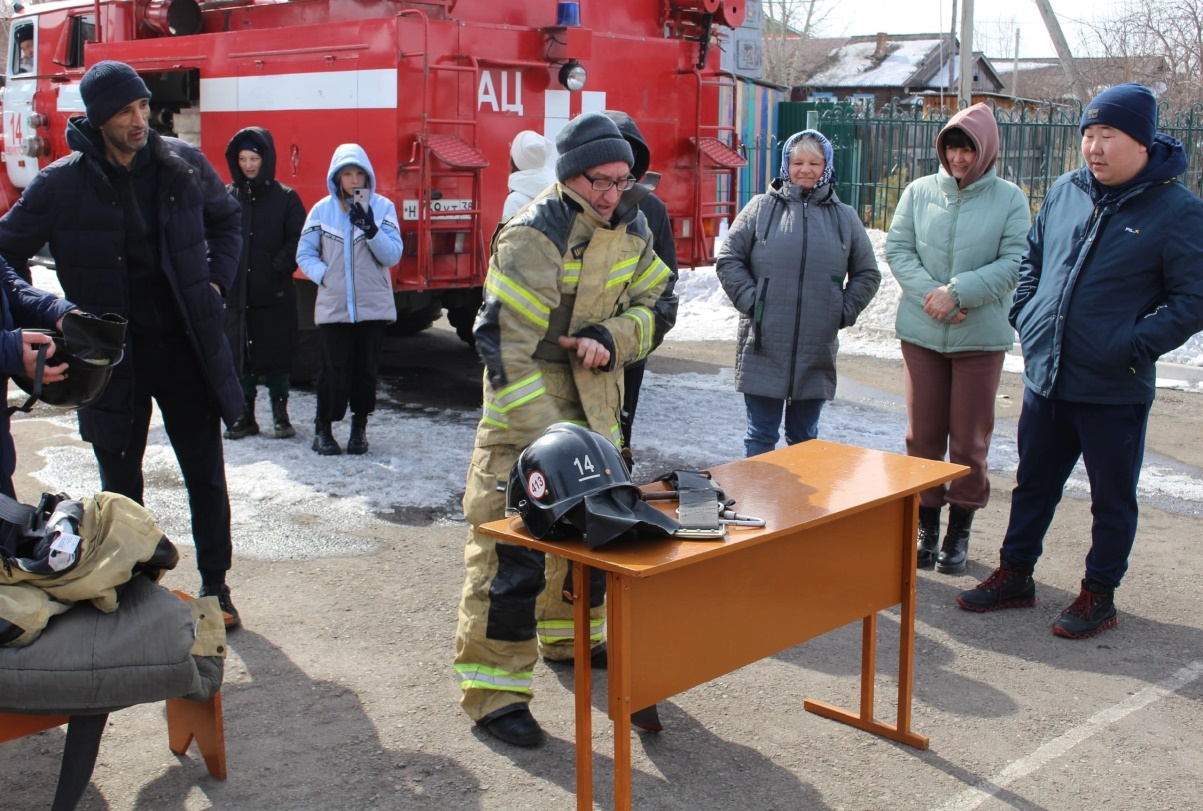 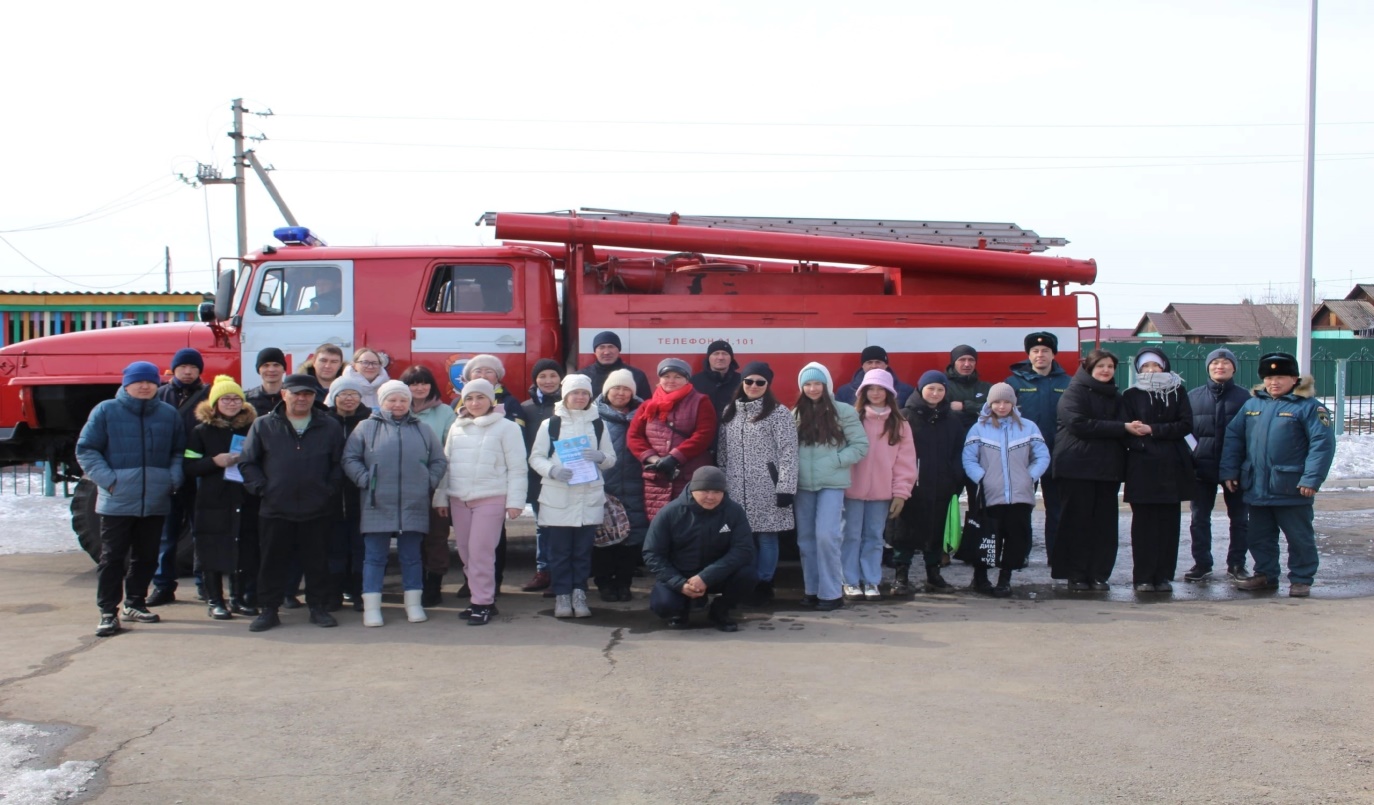 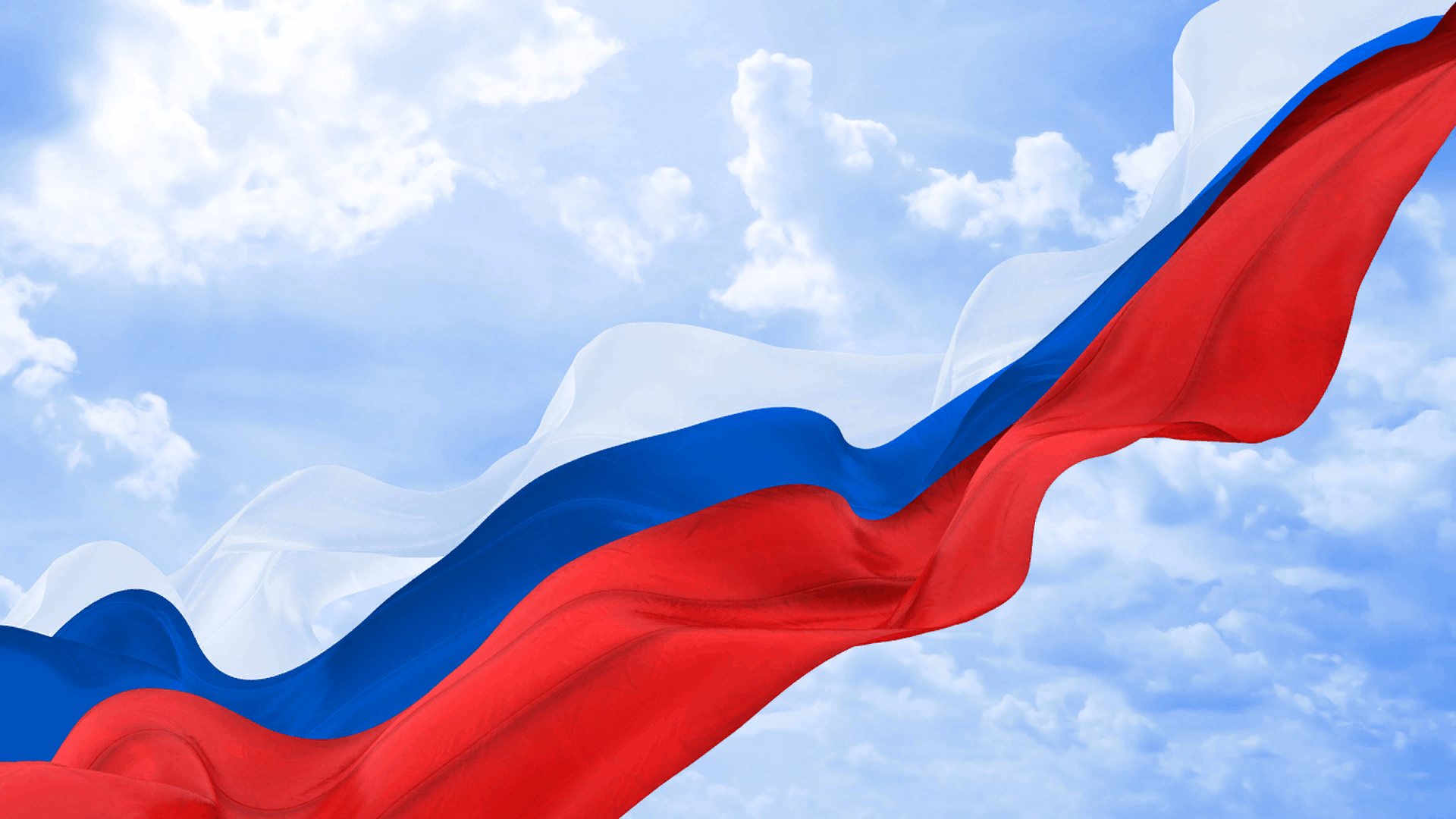 Сведения о достижении планируемых результатов муниципальной программы
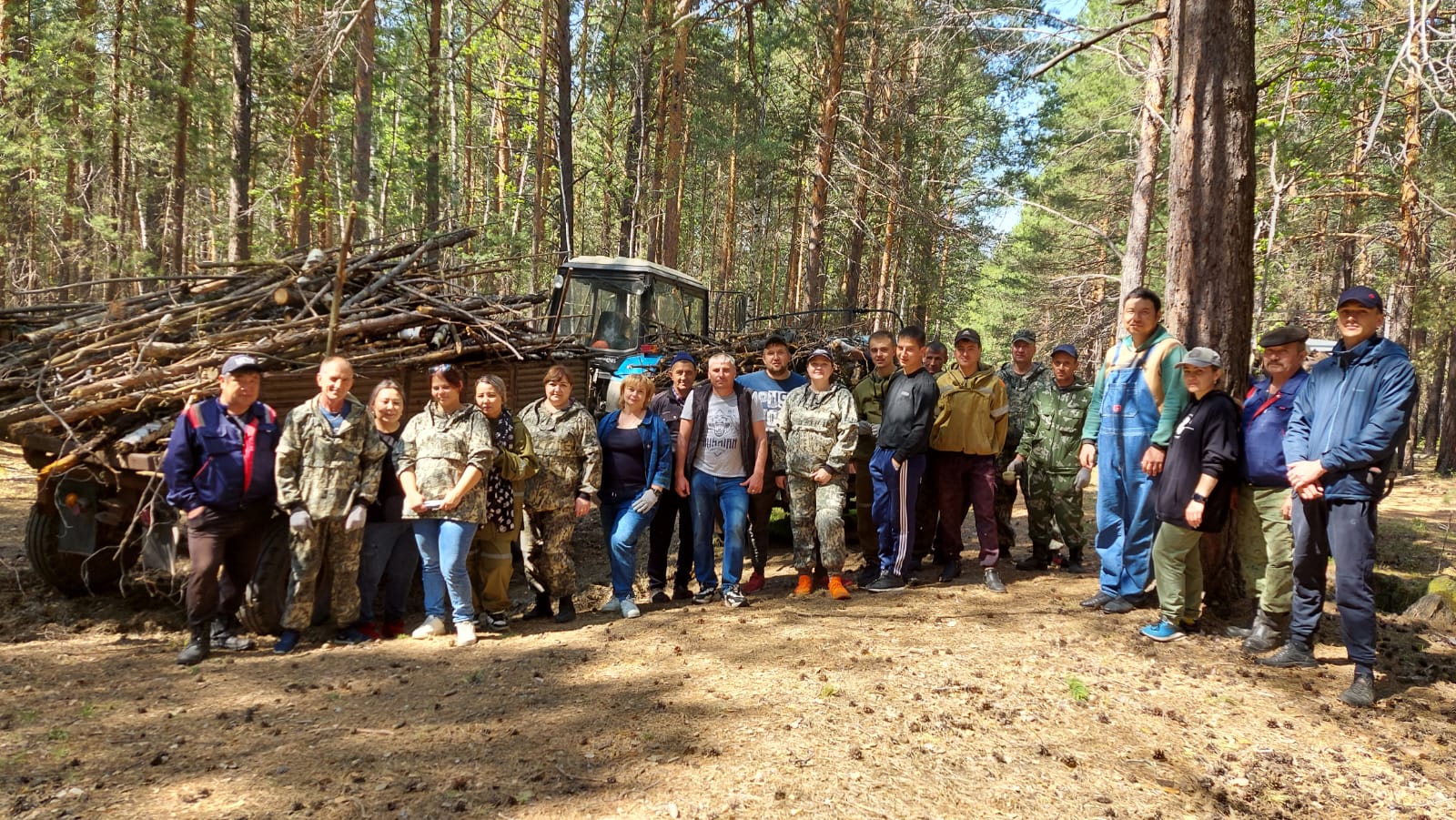 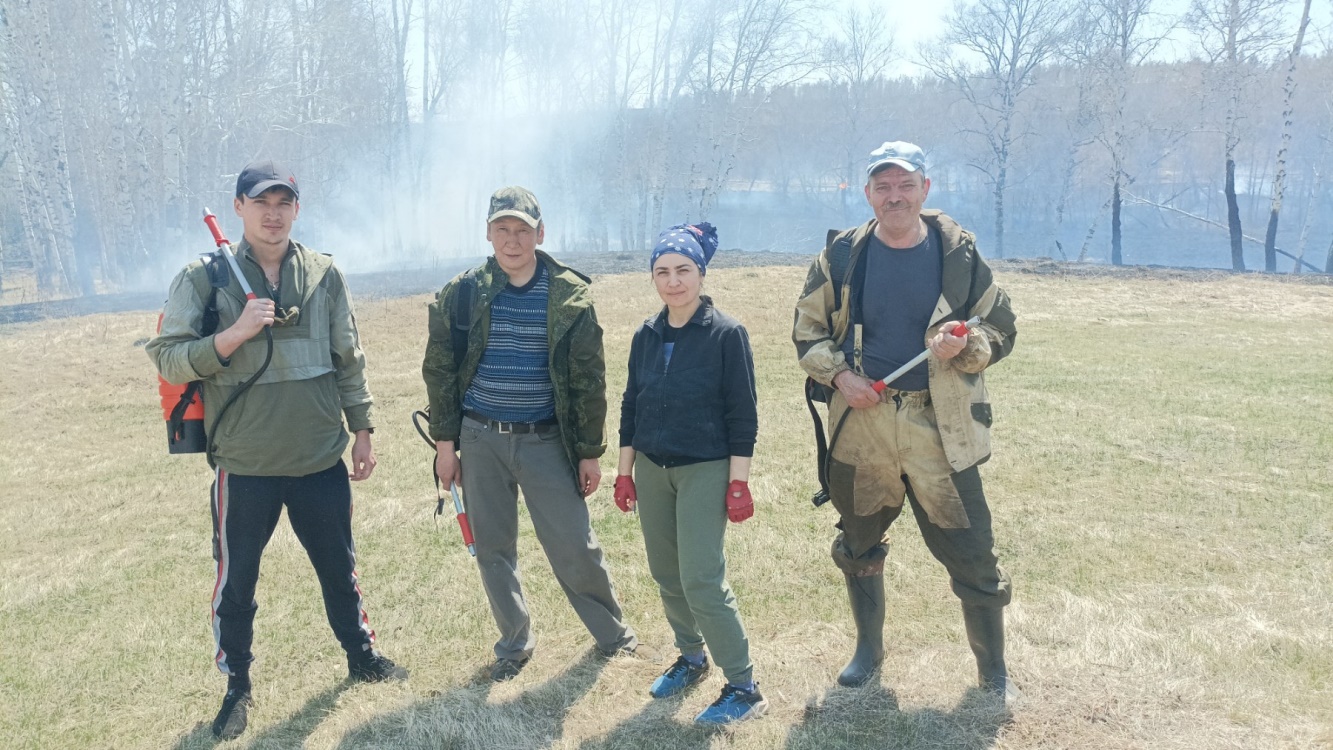 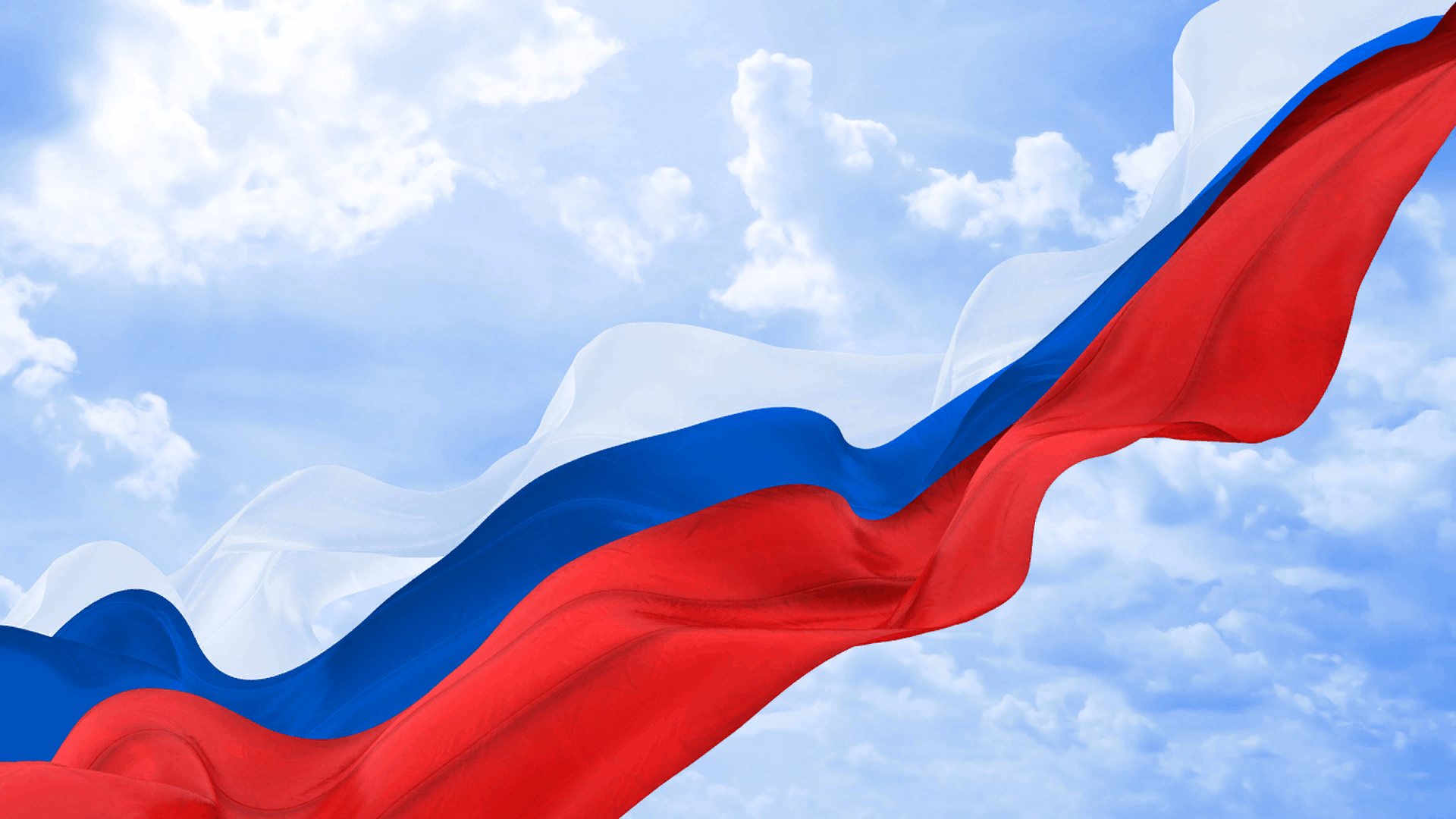 МУНИЦИПАЛЬНАЯ ПРОГРАММА
«Физическая культура и спорт» на 2019-2025 годы
ЦЕЛЬ МУНИЦИПАЛЬНОЙ ПРОГРАММЫ:
Создание благоприятных условий для увеличения охвата населения физической культурой и массовым спортом, улучшение имиджа Нукутского района по отдельным видам спорта высших достижений
Объём финансирования:
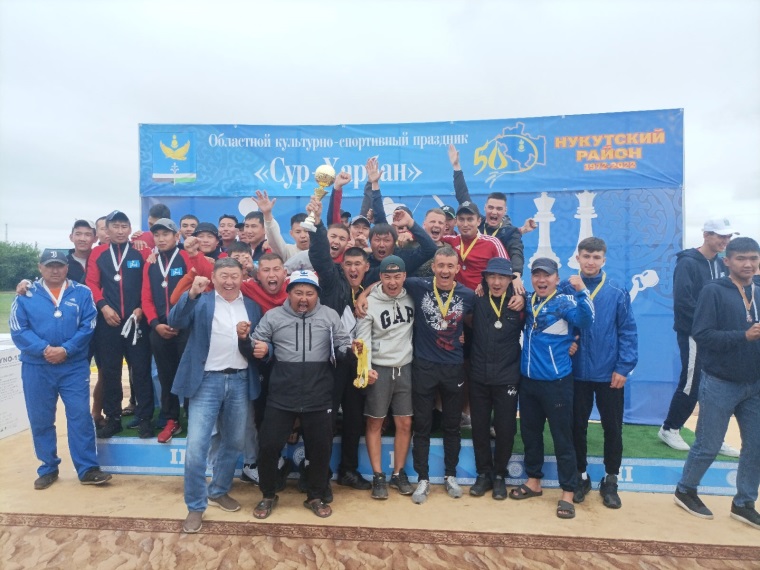 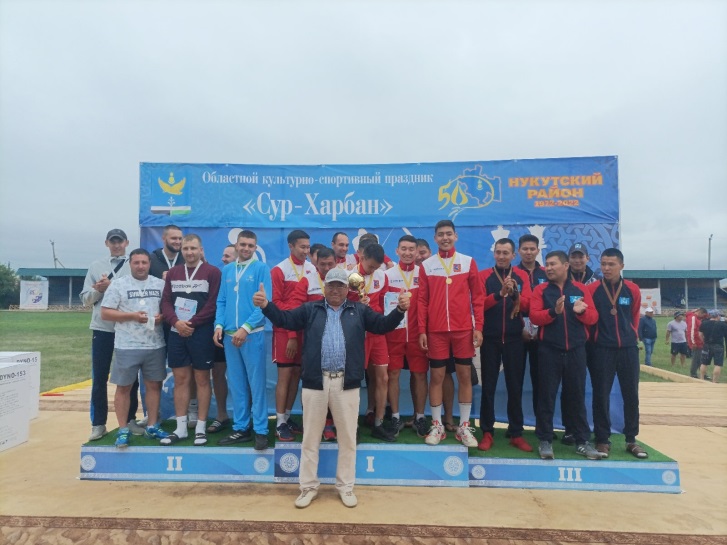 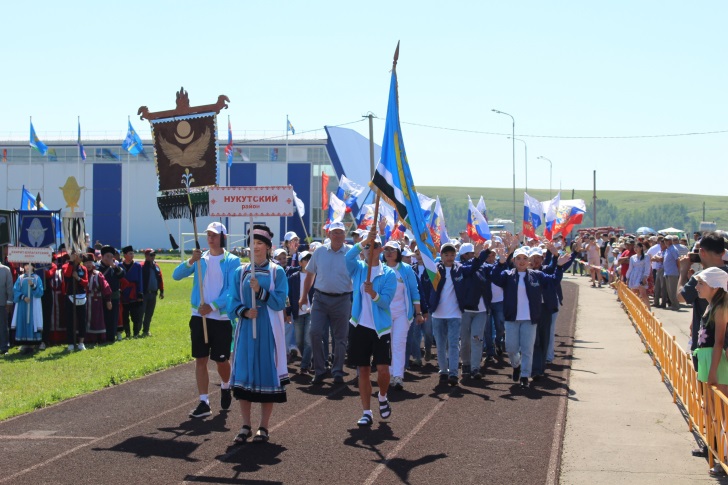 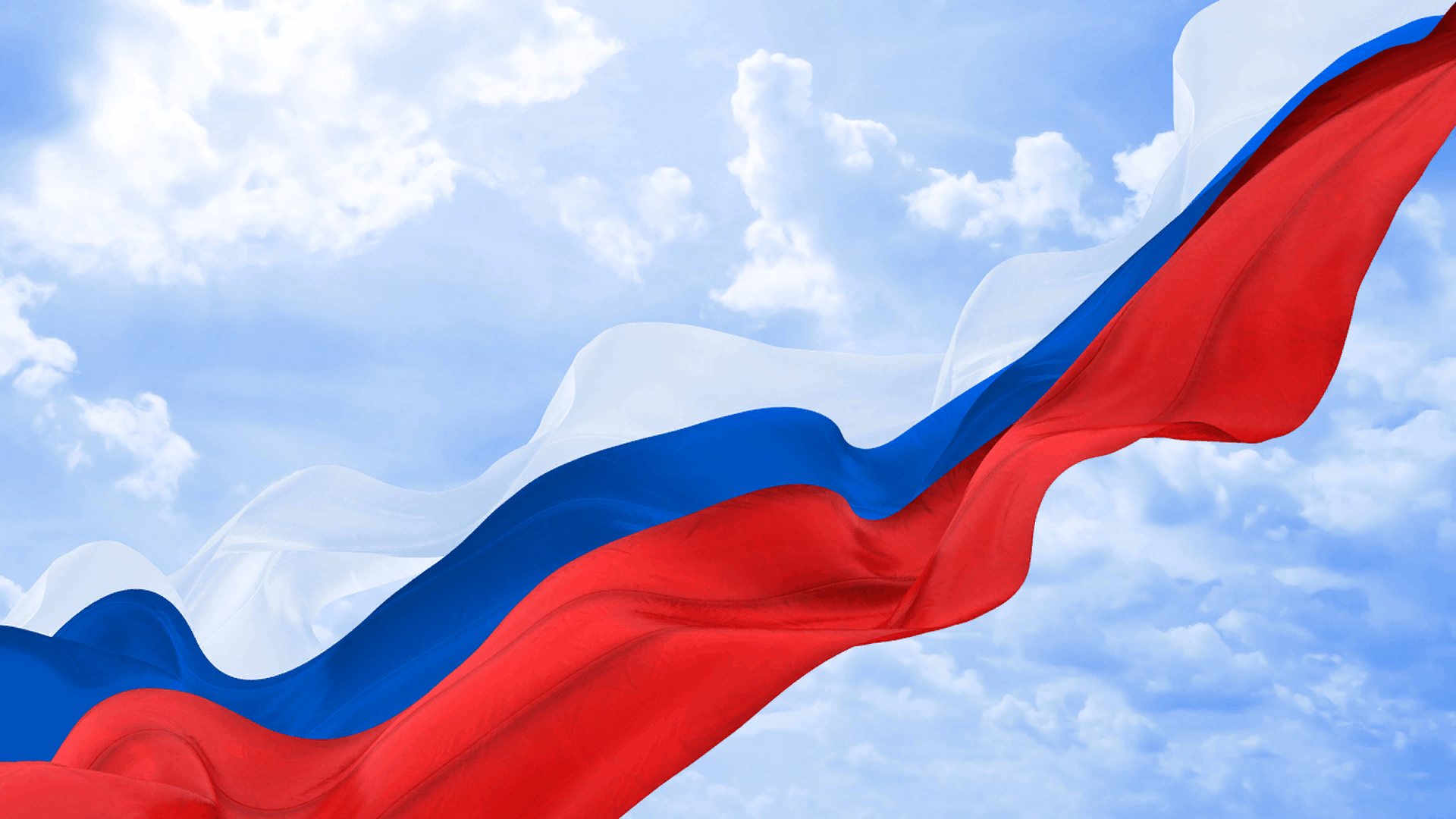 Сведения о достижении планируемых результатов муниципальной программы
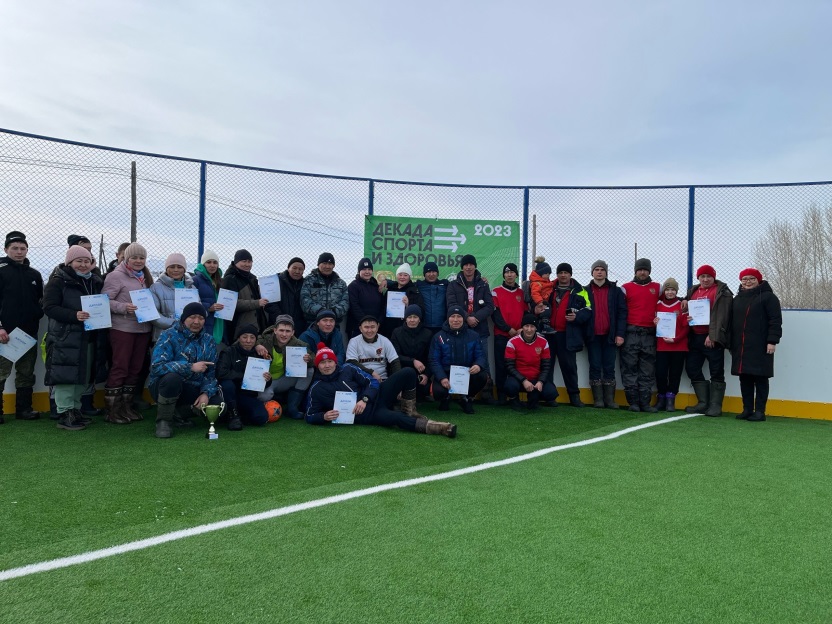 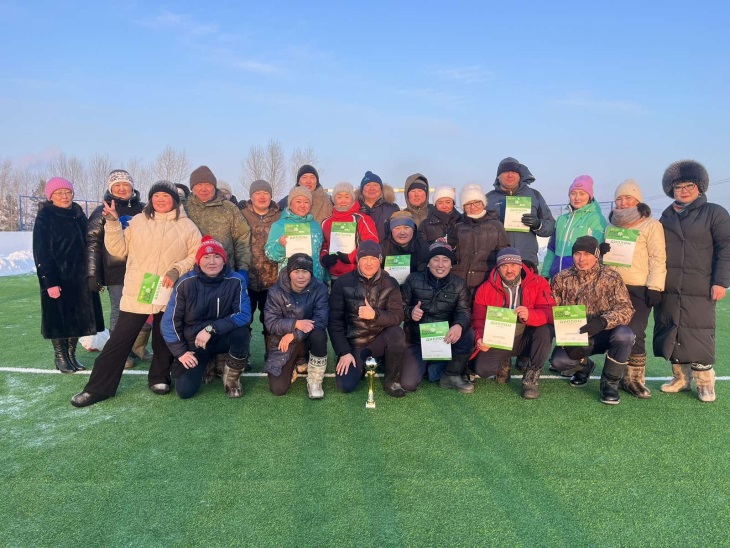 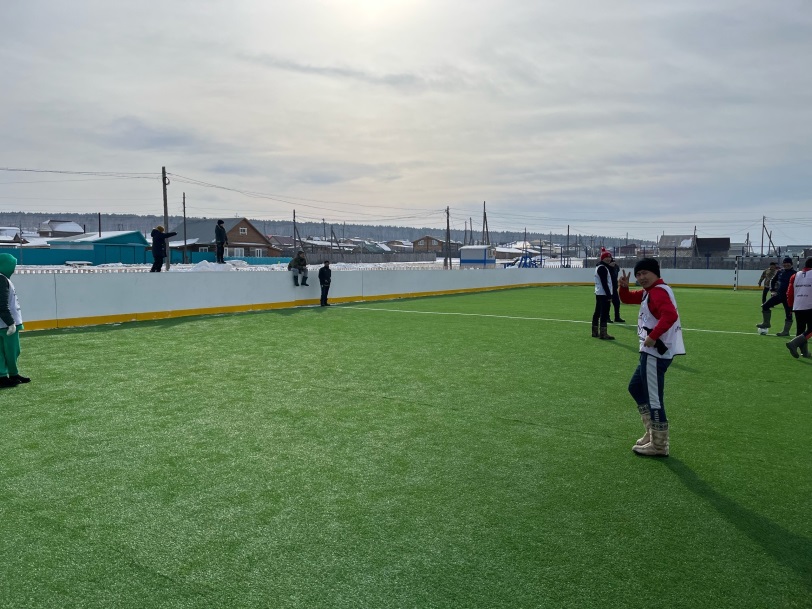 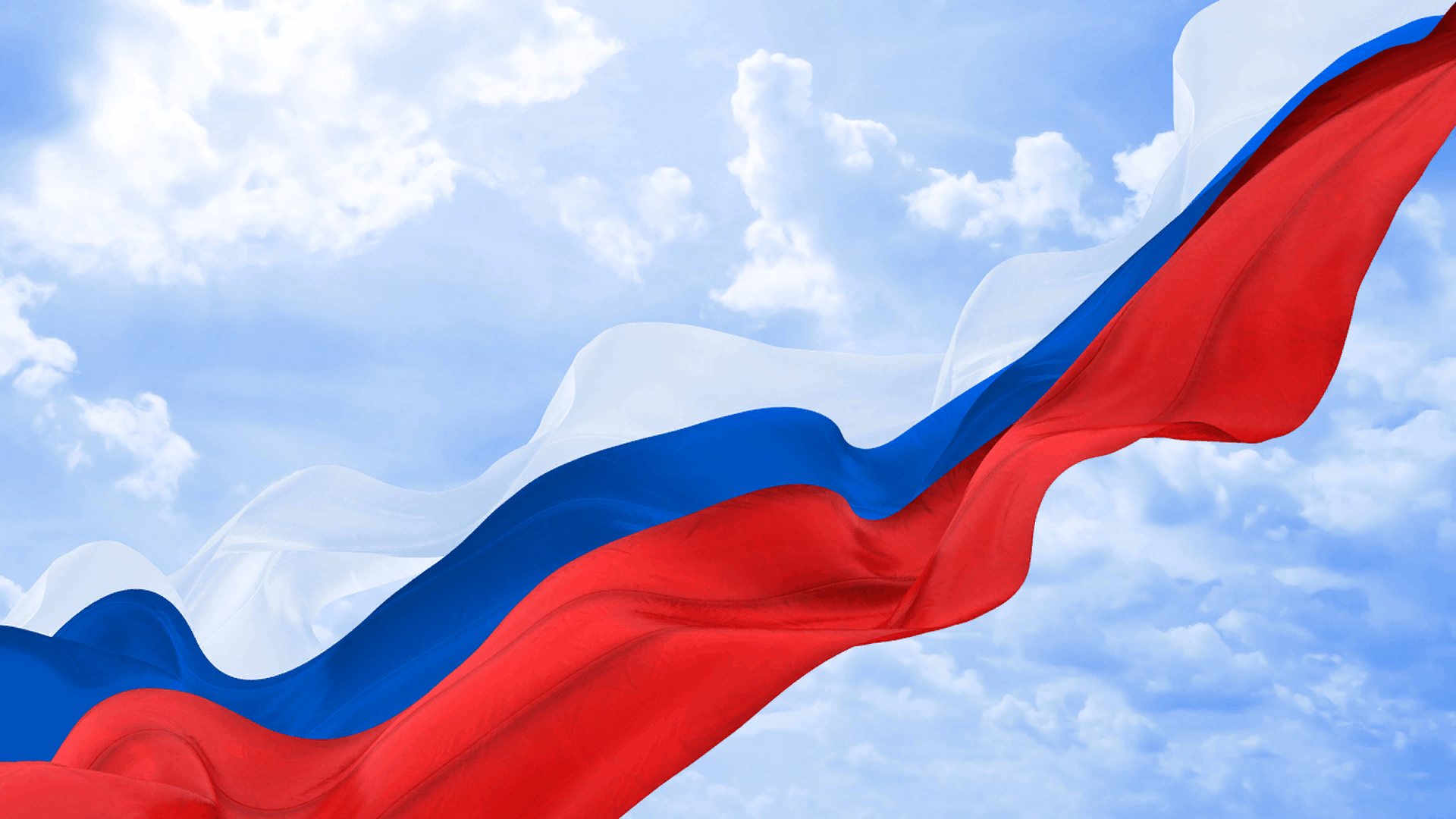 Муниципальная программа
«Экономическое развитие» на 2019-2025 годы
Цель муниципальной программы:
Развитие экономического потенциала муниципального образования «Нукутский район»
Объём финансирования:
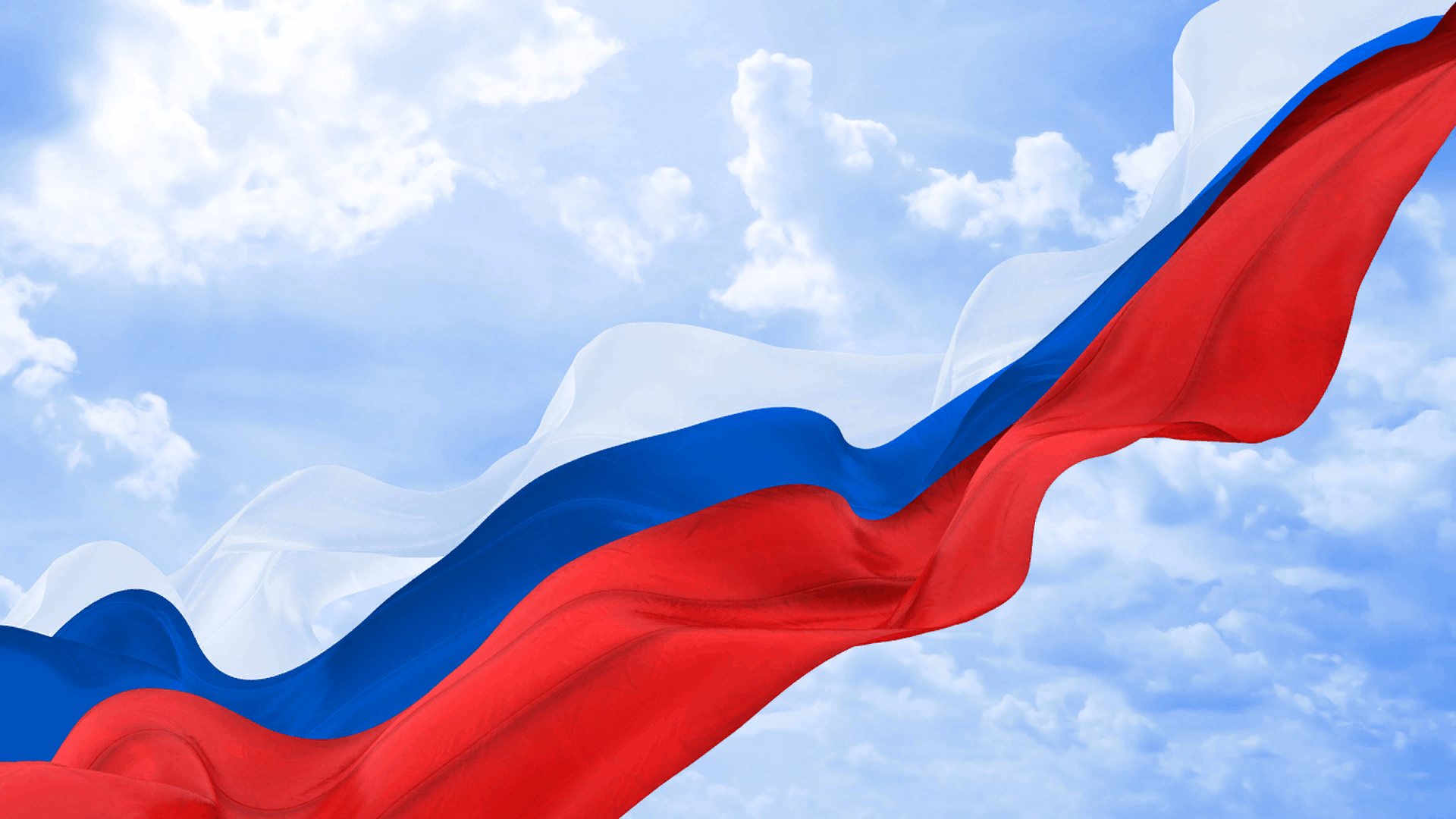 Сведения о достижении планируемых результатов муниципальной программы
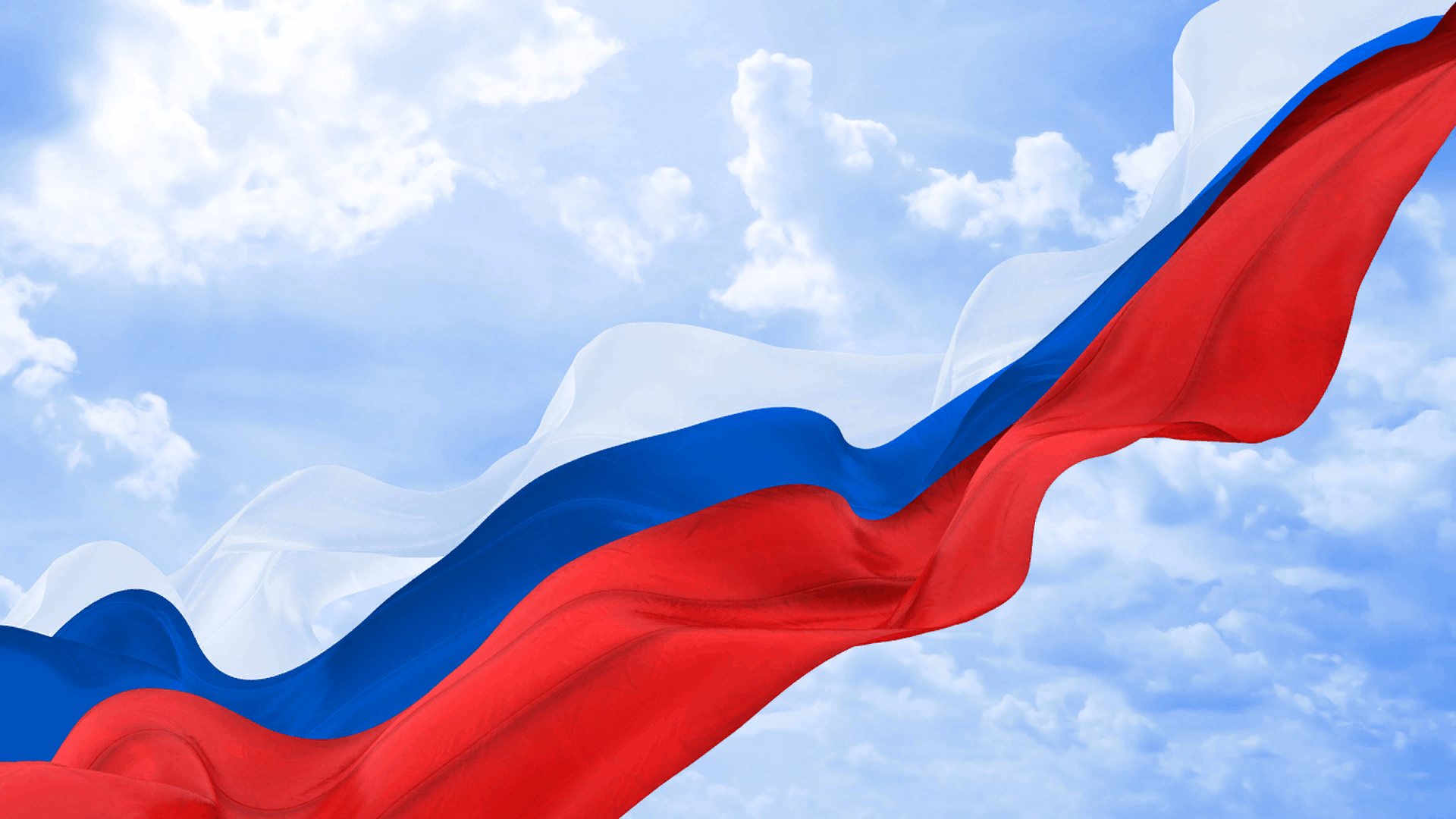 Муниципальная программа
 «Окружающая среда» на 2019-2025 годы
Цель муниципальной программы:
обеспечение конституционных прав граждан на благоприятную окружающую среду
Объём финансирования:
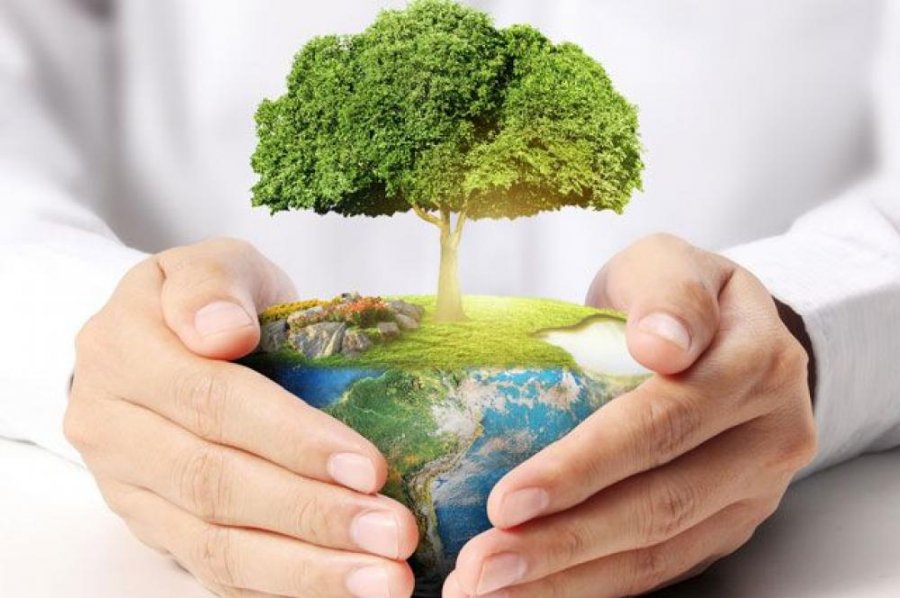 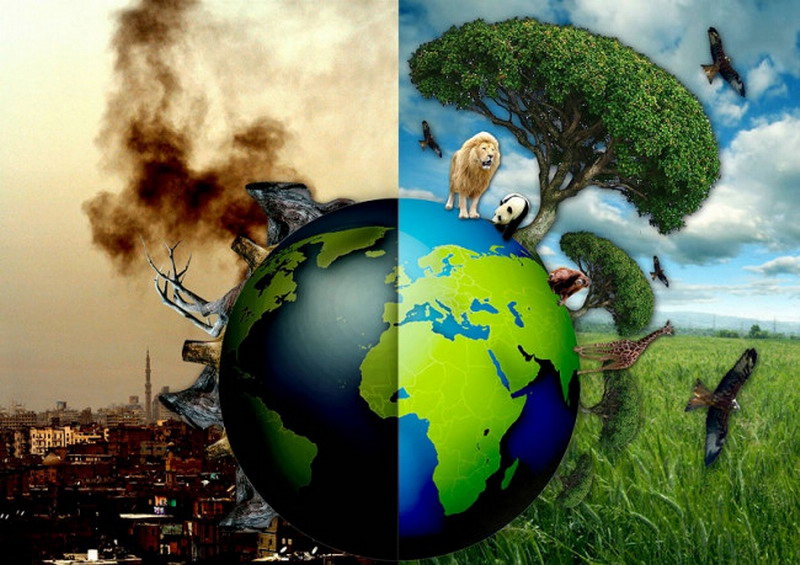 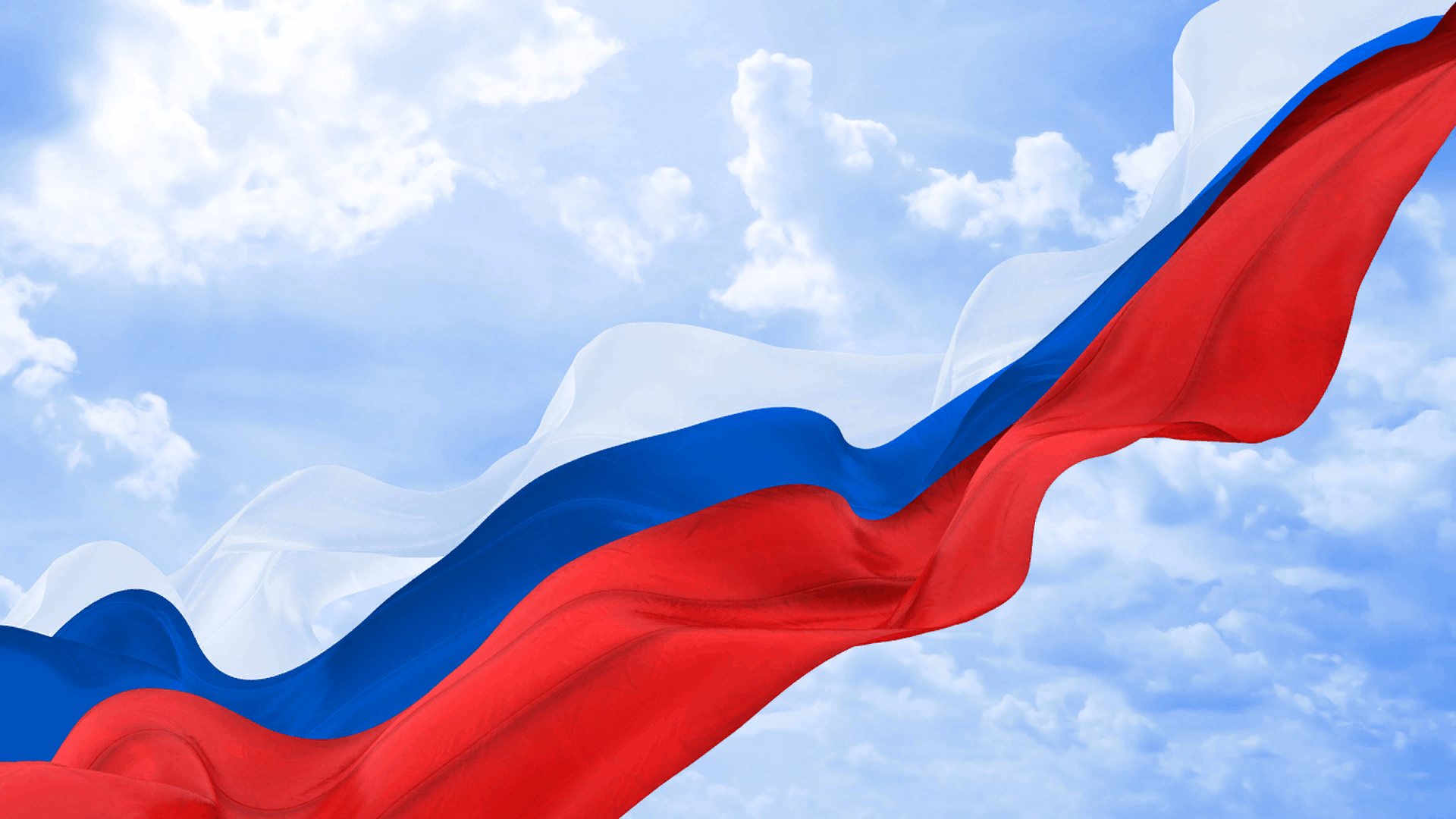 Сведения о достижении планируемых результатов муниципальной программы в 2022 год
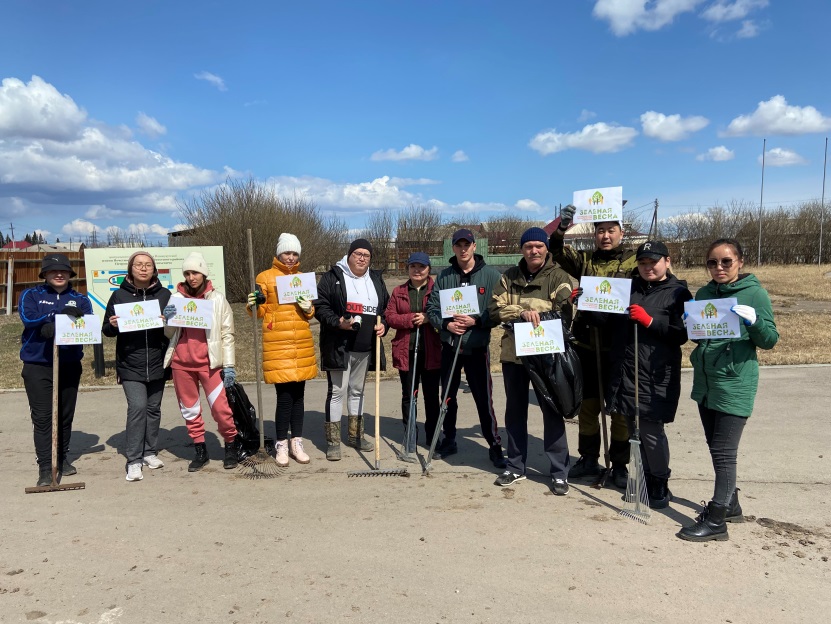 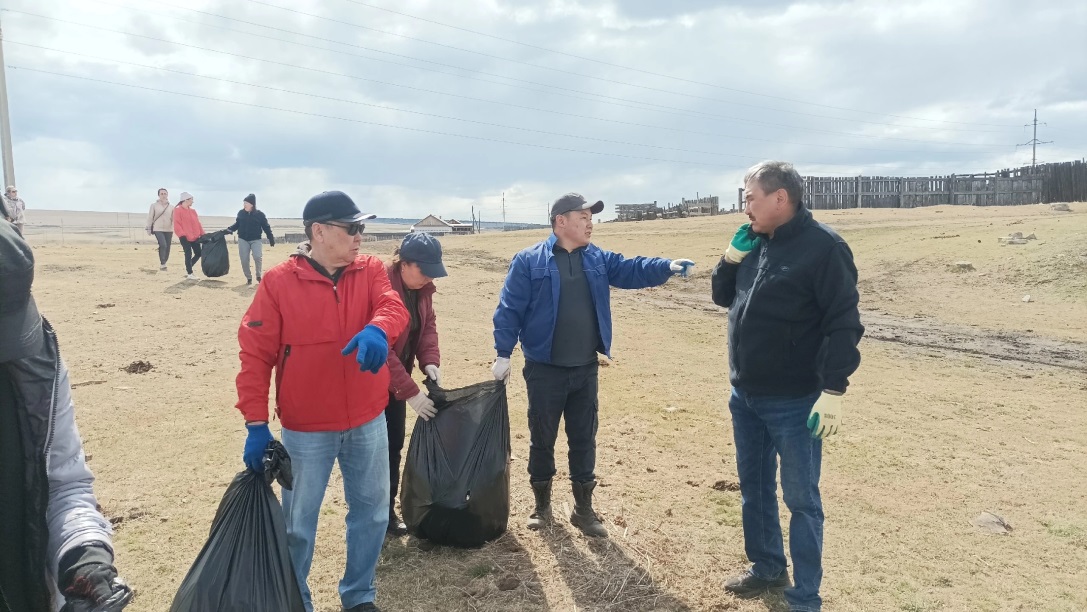 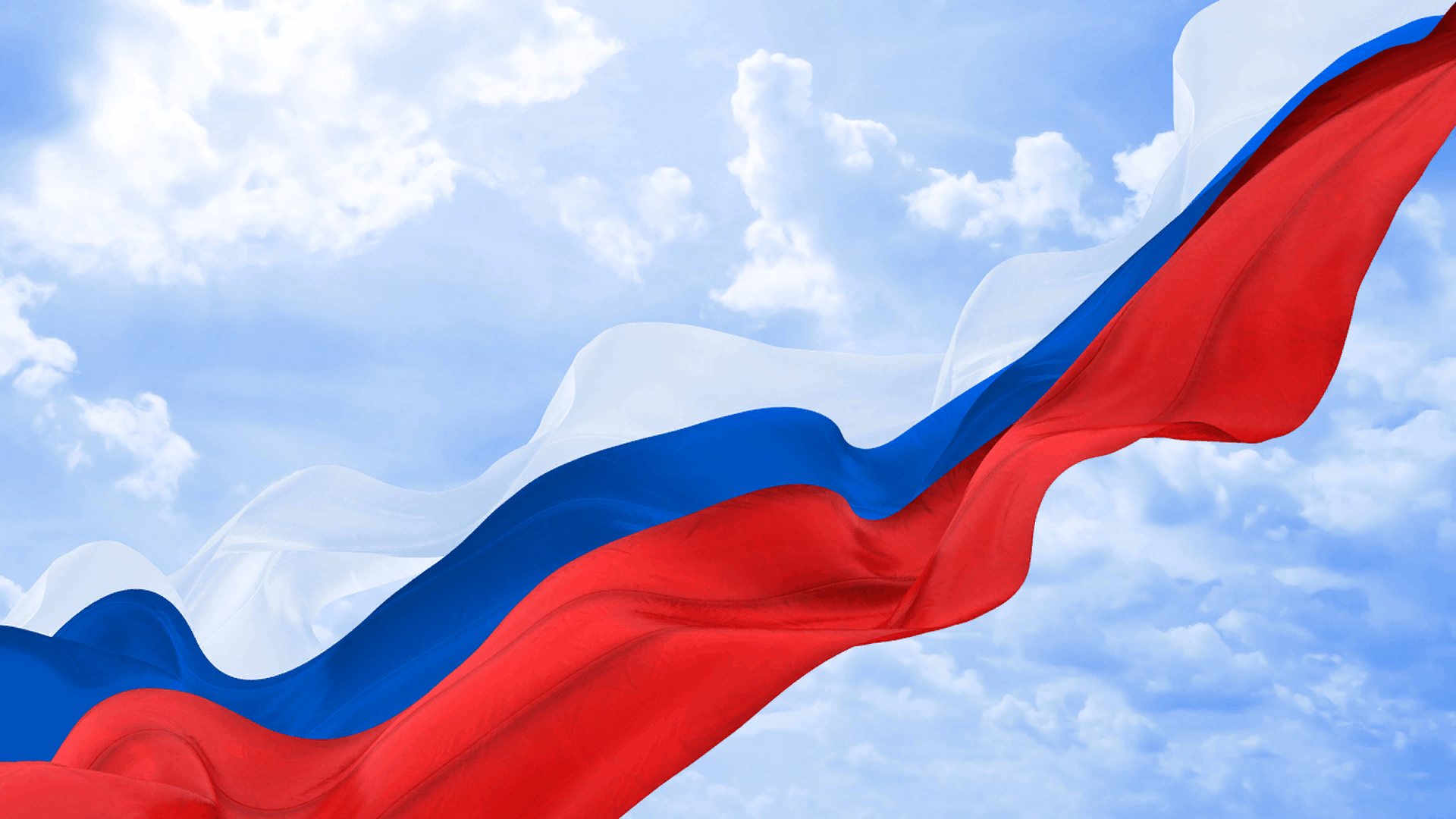 Муниципальная программа
«Профилактика терроризма и экстремизма » на 2021-2025 годы
Цель муниципальной программы:
организация профилактики антитеррористической деятельности, противодействие возможным фактам проявления терроризма и экстремизма
Объём финансирования:
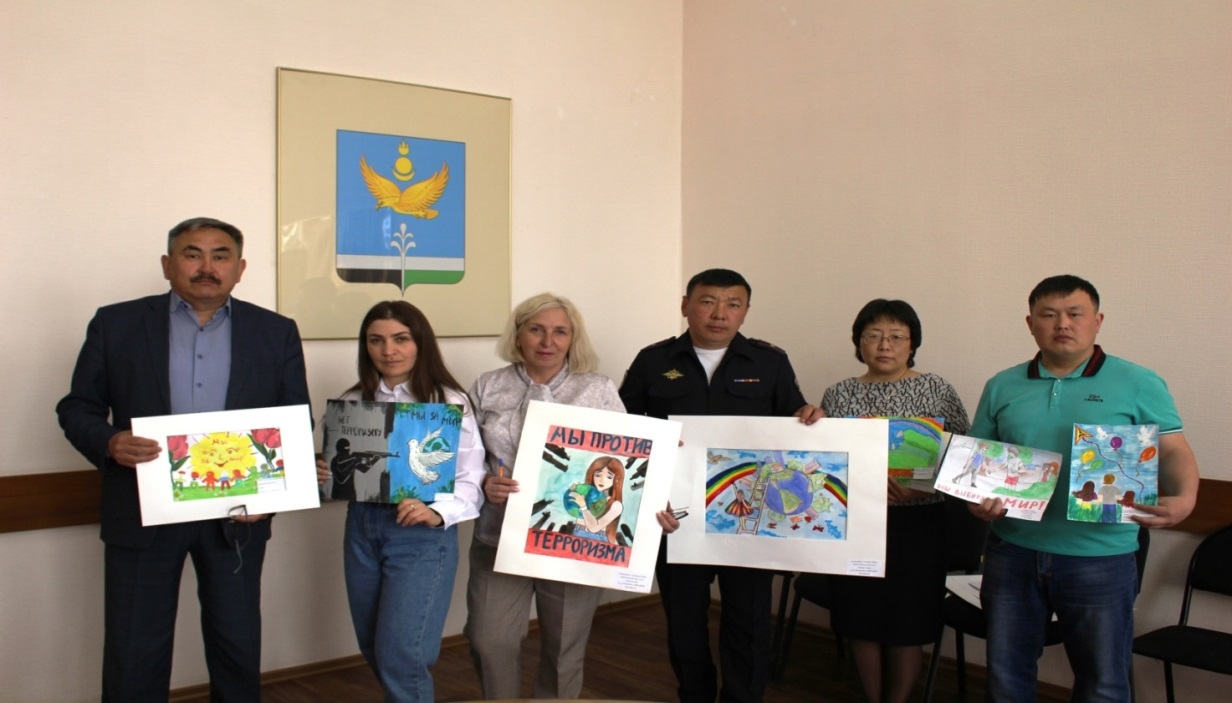 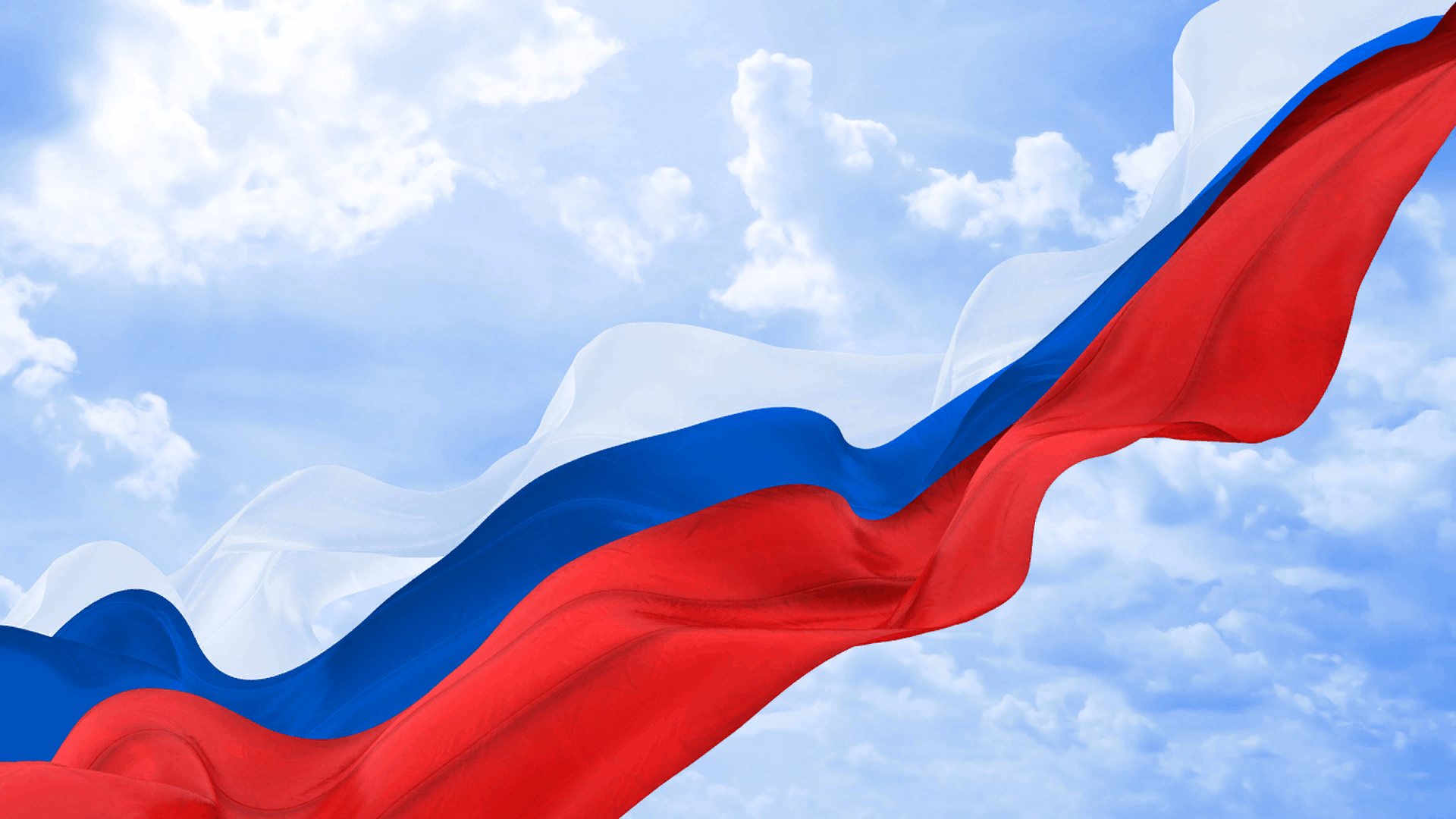 Сведения о достижении планируемых результатов муниципальной программы
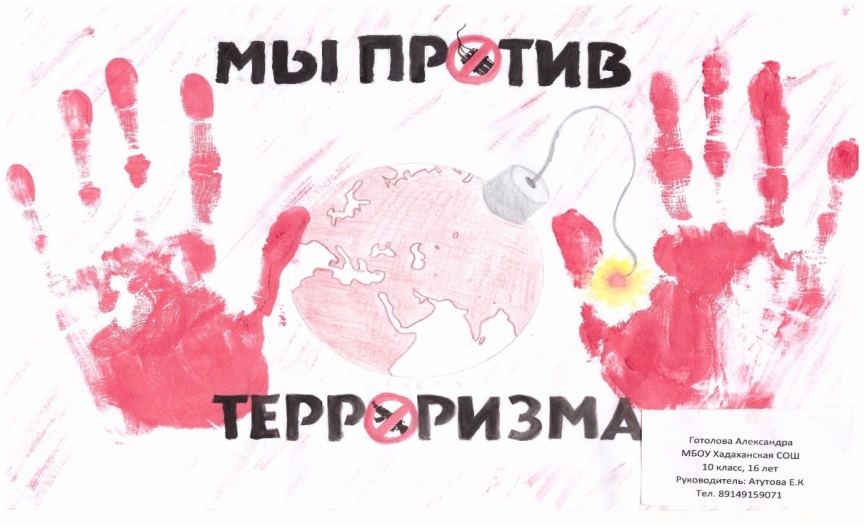 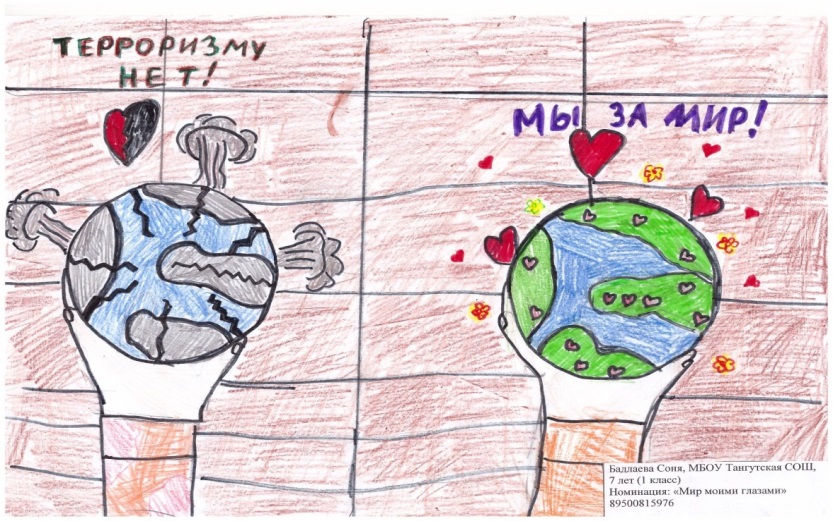 НЕПРОГРАММНАЯ ДЕЯТЕЛЬНОСТЬ
В бюджете муниципального образования «Нукутский район» предусмотрены средства на содержание органов местного самоуправления, обеспечивающих законотворческие и контрольные функции. Указанные расходы обозначаются как «непрограммные расходы» и занимают в бюджете 1,2 %.
	За счет средств областного бюджета включены расходы на осуществление областных государственных полномочий по определению персонального состава и обеспечения деятельности административных комиссий , по определению перечня должностных лиц органов местного самоуправления, уполномоченных составлять протоколы об административных правонарушениях, предусмотренных отдельными законами Иркутской области об административной ответственности.
	На непрограммную деятельность в местном бюджете за 2022 год направлено: